Sequence Stratigraphy Introduction
Christopher G. St.C. Kendall
803 – 312 1569
kendall@geol.sc.edu
Sequence Stratigraphy
A framework of genetically related stratigraphic facies geometries and their bounding surfaces used to determine depositional setting
“Sequence Stratigraphy – Basics”
C. G. St. C. Kendall
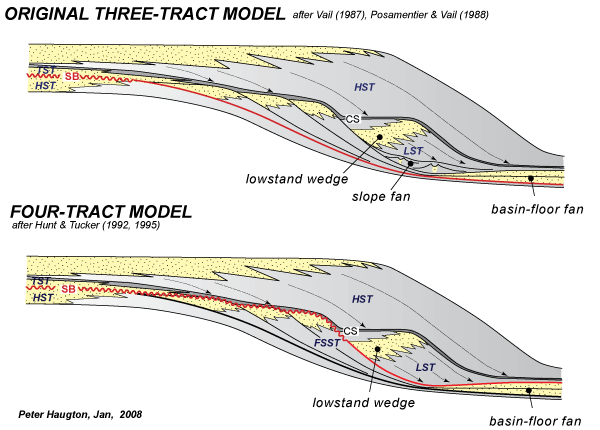 Sequence Stratigraphy
A framework of genetically related stratigraphic facies geometries and their bounding surfaces used to determine depositional setting
Facies Geometries
Surfaces
Establish Setting
“Sequence Stratigraphy – Basics”
C. G. St. C. Kendall
Book Cliffs – Prograding Cretaceous Shoreline
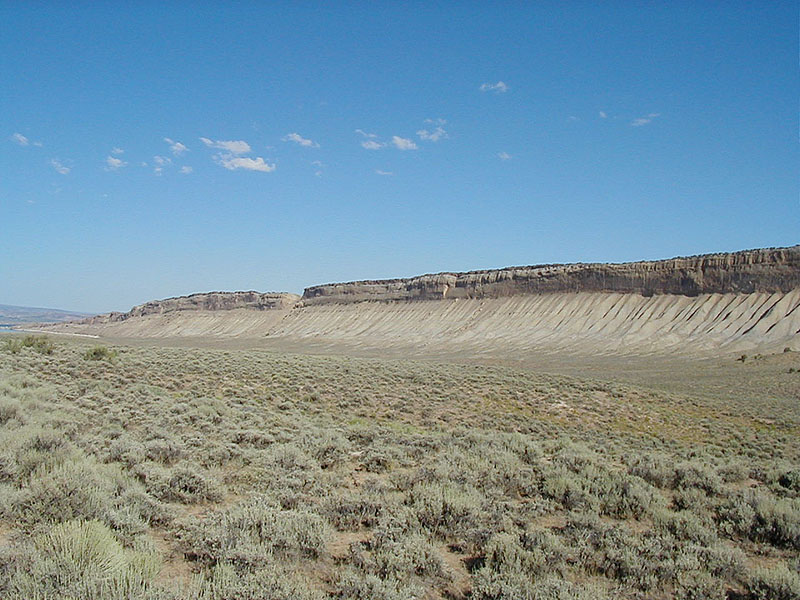 Sequence stratigraphic interpretation uses the composition and framework of genetically related stacked vertical facies successions, their geometries and their bounding surfaces to determine their depositional setting
PROGRADING
Photo by Torbjörn Törnqvis
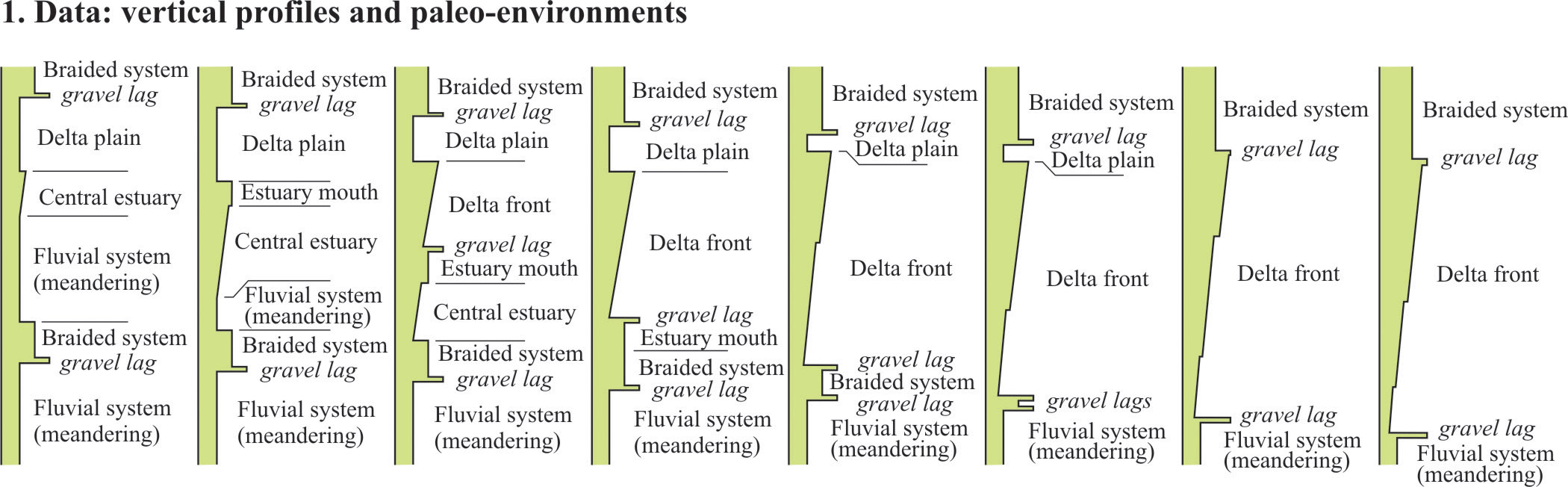 Book Cliffs – Prograding Cretaceous Shoreline
Use framework of genetically related stratigraphic facies geometries and their bounding surfaces to determine their depositional setting
“Sequence Stratigraphy – Basics”
C. G. St. C. Kendall
Book Cliffs – Prograding Cretaceous Shoreline
Use framework of genetically related stratigraphic facies geometries and their bounding surfaces to determine their depositional setting
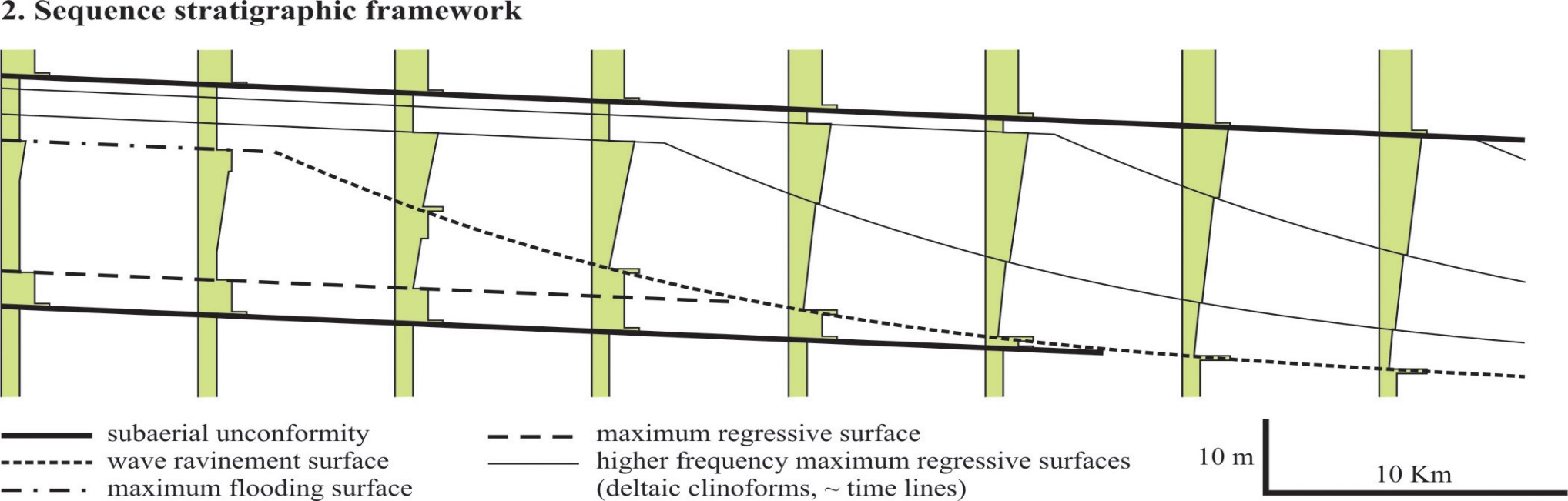 “Sequence Stratigraphy – Basics”
C. G. St. C. Kendall
Book Cliffs – Prograding Cretaceous Shoreline
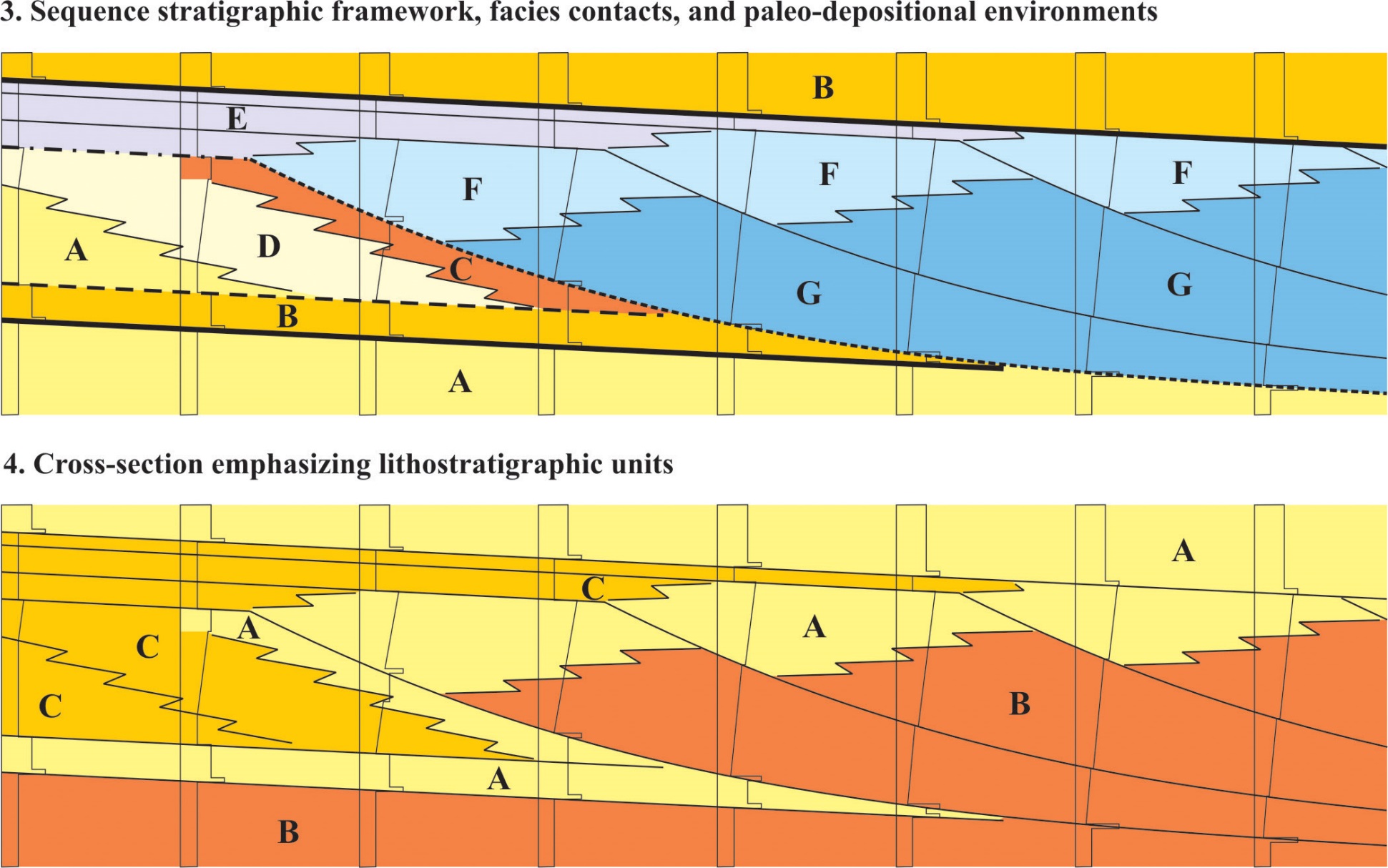 “Sequence Stratigraphy – Basics”
C. G. St. C. Kendall
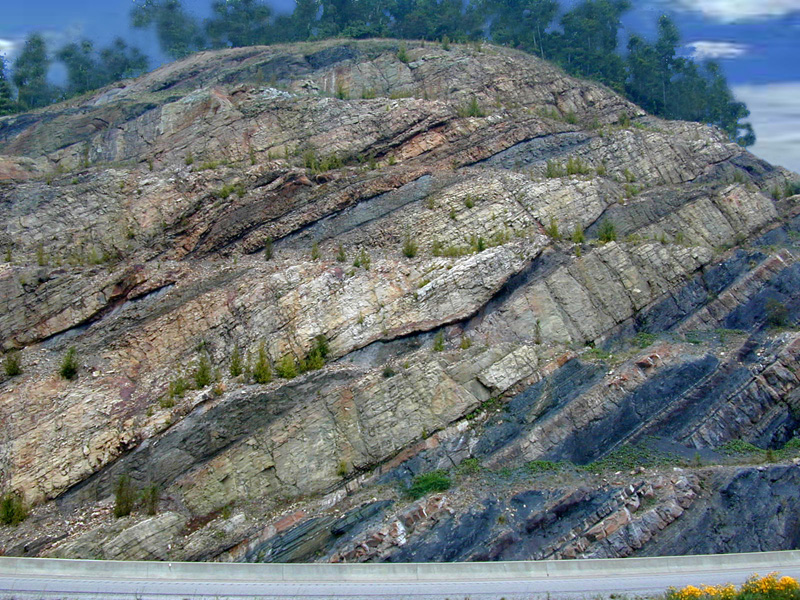 Sequence Boundary (SB) from well logs, core and outcrop
SB
mfs
TS
Erosion or incision of underlying flooding surfaces (mfs and TS)
Inferred from interruption in the lateral continuity of these surfaces
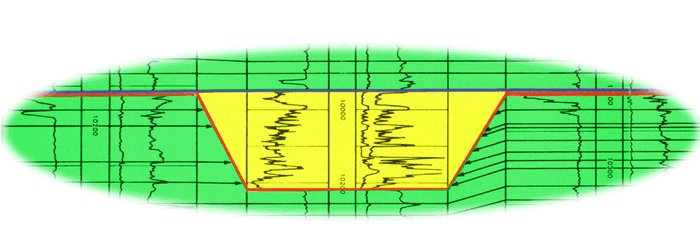 Establish a framework of genetically
related stratigraphic facies geometries
and their bounding surfaces to
determine depositional setting
“Sequence Stratigraphy – Basics”
C. G. St. C. Kendall
“Sequence Stratigraphy – Surfaces”
C. G. St. C. Kendall
Barrier Island
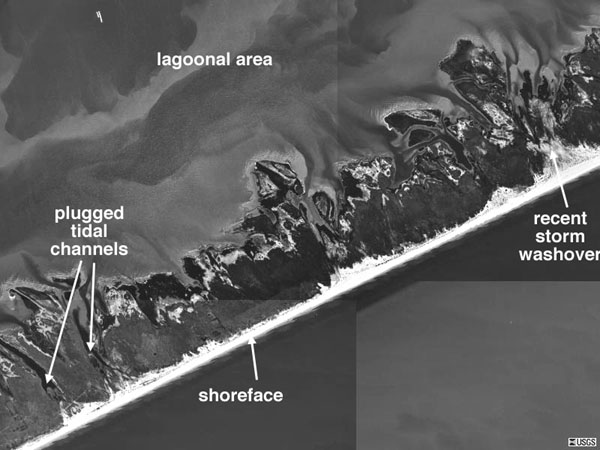 “Sequence Stratigraphy – Basics”
C. G. St. C. Kendall
Coastal Elements
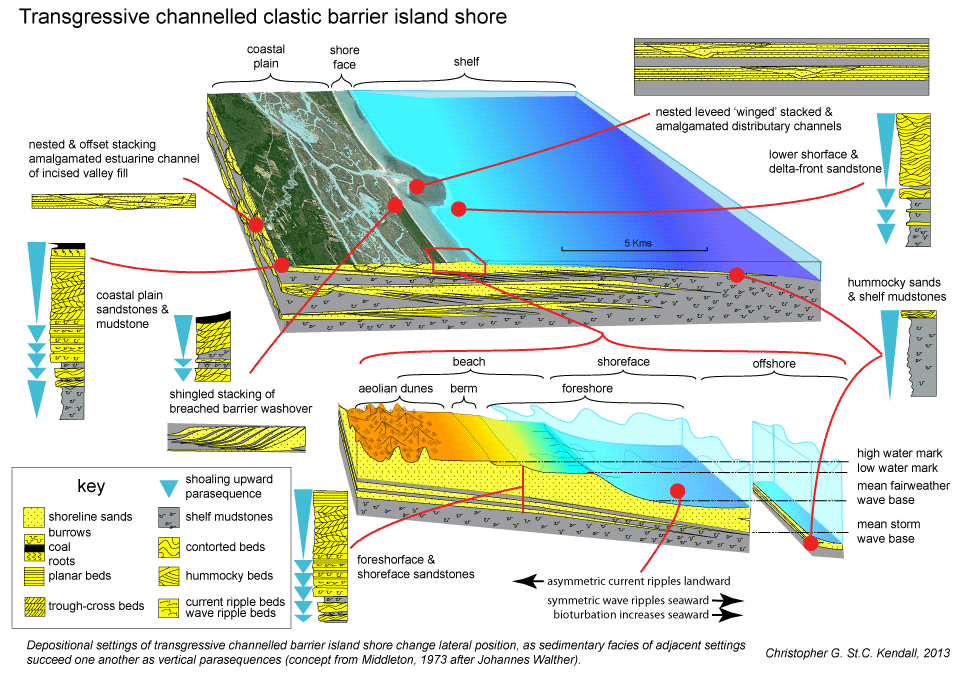 Sequence Stratigraphy
Interpretation involves: 
Identify subdividing "surfaces" enveloping “discrete sediment body geometries” of sedimentary section.  
Backstrip geometries from oldest to youngest
Reassemble these in order of  formation, using subdividing surfaces, geometry, lithofacies & fauna to interpret the evolving character of depositional setting
Remember:-
Each stratal unit is defined and identified only by physical relationships of the strata, including lateral continuity and geometry of the surfaces bounding the units, vertical stacking patterns, and lateral geometry of the strata within the units." (Van Wagoner et al., 1990)
“Sequence Stratigraphy – Basics”
C. G. St. C. Kendall
Sequence Stratigraphy
The surfaces subdividing sedimentary section are fundamental to sequence stratigraphic interpretation
As understanding of sedimentary systems & interpretation improves nomenclature of each surface can change 
Changes in nomenclature often confuse a scientific methodology over laden with complex multi-syllable terms
Surface can be given names used before for different surface
Innocent geologists, not knowing terminology has been changed & lacking understanding of reason for change, may feel they are going stark staring mad
“Sequence Stratigraphy – Basics”
C. G. St. C. Kendall
Sequence Stratigraphy
Subdivision & interpretation of sedimentary record using a framework surfaces seen in outcrops, well logs, & 2-D and 3-D seismic include:
Surfaces of erosion & non-deposition (Sequence Boundaries, Forced Regression Erosion Surface, Regressive Surface of Marine Erosion)
Flooding (Trangressive Surfaces [TS or Max Regressive Surface] &/or maximum flooding surfaces [mfs] Ravinement Surfaces [RS- transgressive

This framework used to predict the extent of sedimentary facies geometry, lithologic character, grain size, sorting & reservoir quality
“Sequence Stratigraphy – Basics”
C. G. St. C. Kendall
Points to Note
Sequence are subdivided by
Maximum Flooding Surfaces (mfs) 
Transgressive Surfaces (TS) 
Sequence Boundaries (SB)
Arrangement of vertical succession or stacking patterns of unconfined sheets
Prograde (step seaward) 
Retrograde (step landward) 
Aggrade (build vertically)
Sheets and unconfined lobes containing
Non-amalgamated bodies
Incised topographic fill
Amalgamated, multi-storied bodies (e.g. incised valleys)
Within unconfined lobes
“Sequence Stratigraphy – Basics”
C. G. St. C. Kendall
Lecture Outline
Principles of Steno
Bedding Planes - How they form and significance with respect to time
Branches of Stratigraphy - Lithostratigraphy, Allostratigragraphy, and Sequence Stratigraphy
Events
Sequence stratigraphic subdividing boundaries
Clastic Sequence Stratigraphic Hierarchy
Carbonate Sequence Stratigraphic Hierarchy
“Sequence Stratigraphy – Basics”
C. G. St. C. Kendall
Principles of Steno
Superposition: a succession of undeformed strata, oldest stratum its at base, with successive younger ones above.  Establishes relative ages of all strata & their contained fossils
Original horizontality - stratification originally horizontal when sedimentary particles settled from fluids under influence of gravity, so if steeply inclined must have suffered subsequent disturbance
Original lateral continuity-strata originally extended in all directions until they thinned to zero or terminated against edges of original basin of deposition
“Sequence Stratigraphy – Basics”
C. G. St. C. Kendall
Principles of Steno
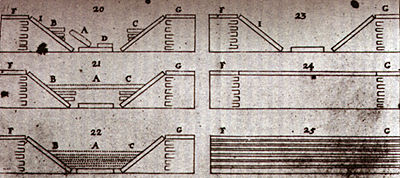 “Sequence Stratigraphy – Basics”
C. G. St. C. Kendall
Principles of Steno
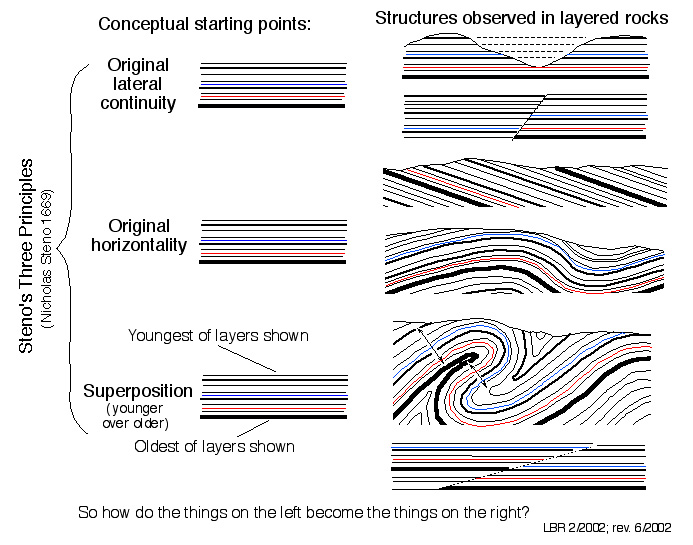 After Bruce Railsback, 2002
“Sequence Stratigraphy – Basics”
C. G. St. C. Kendall
Introduction to Subdividing Surfaces
Range from
High frequency surfaces define beds
Lower frequency surfaces define parasequences (genetically related cycles or packages of sediment) 
Lowest frequency major subdivisions in sedimentary section - the sequence
Time …… Varying Rates
Cross bedded Ordovician
beach carbonates accumulation - several years
Intertidal flaser
structures
accumulated
in minutes
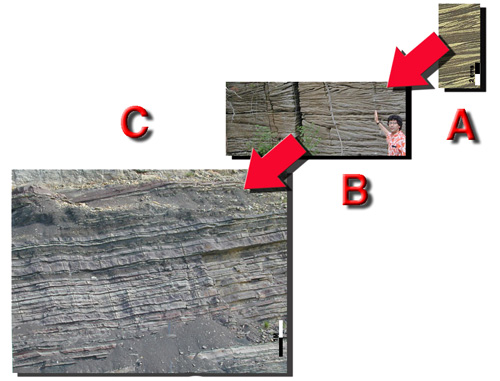 Mississippian downslope fan deposits each bed hours but the section hundreds of thousands of years
Bounding Surfaces Defined
Internal and external surfaces of any
 
 Bed
 Parasequence
 Stratigraphic Sequence 

Products of unique associations of processes.
Bedding Planes
Beds are enclosed or bounded by sharply defined upper & lower surfaces or bedding planes. 
These surfaces are easiest physical features of sedimentary rocks to identify in outcrop
Subdivide successions of sedimentary rock into beds
Used to determine relative order and timing of accumulation of sediments forming beds
Character of bedding planes, be they eroded, cemented, bored, bioturbated, or depositional surfaces used to aid in interpretation of sedimentary rocks.
Bedding Planes
Most probably formed by erosion of unconsolidated sediment collected at sediment surface. Weight of sediment, just beneath sediment surface, causes sediment to dewater, compact & become cohesive
Less cohesive sediment of surface truncated & expose surface of firmer cohesive sediment below at bedding plane surface in response to:
Storm waves
Fast flowing currents of water (say in tidal or fluvial channels)
Turbid flow of a density current
Bedding Planes
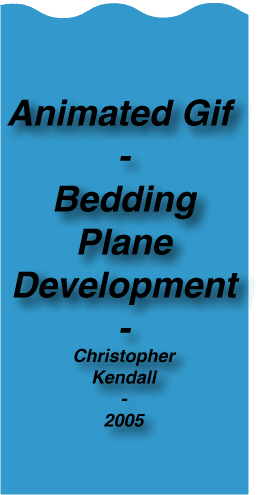 Bedding Planes
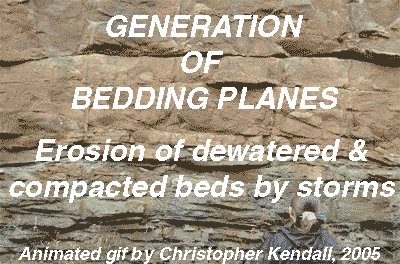 Timing, surfaces and layers linked
Sedimentary layering of a stratigraphic section has a vast array of dimensional hierarchies
Range from units millimeters thick that might be formed over seconds to thousands of feet thick and formed of millions of years
Each layer no matter its dimension and whatever the time involved in its deposition, is bounded by surfaces that transgress time
Beach Foreshore and Backshore
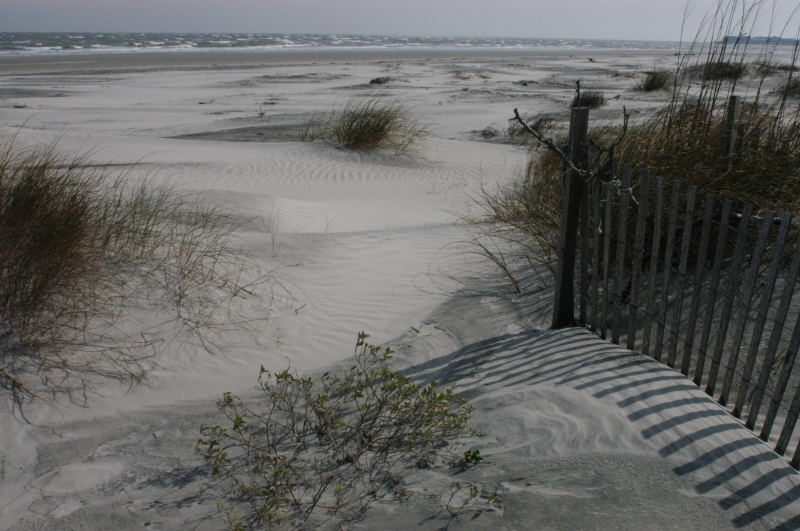 Timing, surfaces and layers linked
Foreshore swash units millimeters thick might have formed over seconds but preserve events the collectively formed over weeks to months
Each layer no matter its dimension and whatever the time involved in its deposition, is bounded by surfaces that transgress time
Beach Backshore Low Angle Swash Events
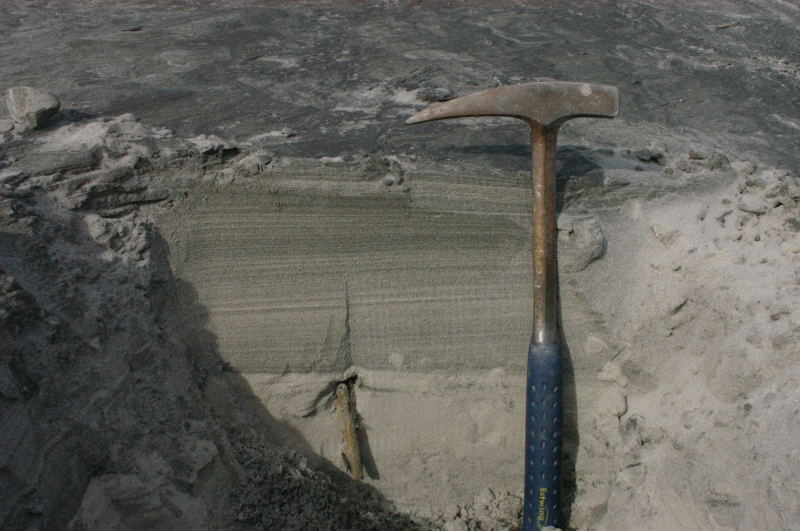 Bounding Surfaces Defined
Internal and external surfaces of any
 
 Bed
 Parasequence
 Stratigraphic Sequence 

Products of unique associations of processes.
Parasequences
A “parasequence” is a relatively conformable succession of genetically related beds or bedsets (within a parasequence set) bounded by marine flooding surfaces or their correlative surfaces (Van Wagoner, at SEPM's 1985 Midyear Meeting).
Parasequences
ShelfCycleJames-VerticalAssociationAccumulatedLaterally
Shoaling
Up
Cycle
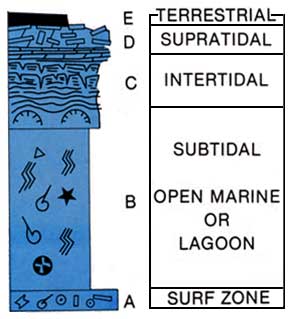 Western Coast of the United Arab Emirates - Parasequences
10
52oE
54oE
56oE
I   R   A   N
40
40
N
A  R  A  B  I  A  N
MASANDAM
PENINSULA
20
Strait of Hormuz
Wind direction of 
 “Shamal”
20
40
40
10
40
G  U  L  F
26oN
40
Ras Al
Khaimah
GULF OF
OMAN
20
Fujairah
Dubai
North Eastern Coast
Q A T A R
G R E A T
Northwest Coast
10
10
10
40
10
P E A R L
20
Ras
Ghanada
10
Jabal
Odaid
10
10
B A N K
ABU
DHABI
B A R R I E R
Jabal   Dhanna
Al Ain
Khor Al Bazam
10
24oN
O M A N
Central Coast
Western Coast
S A U D I
A R A B I A
U N I T E D   A R A B   E M I R A T E S
50 km
Coastal provinces of United Arab Emirates and bathymetry of Southern
Arabian Gulf in fathoms (modified from Purser, 1973).
Western Coast of the United Arab Emirates - Parasequences
Western Coast of the United Arab Emirates - Parasequences
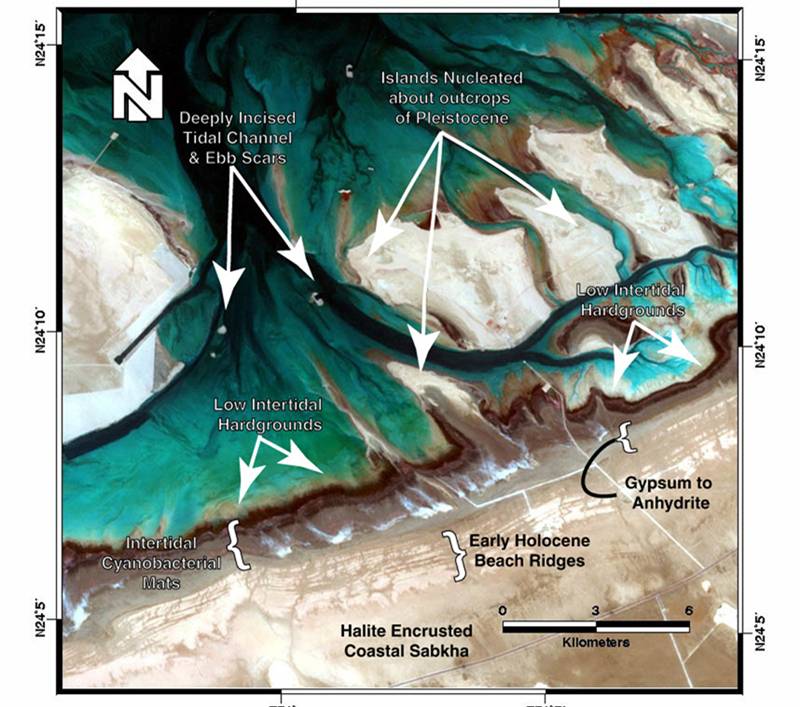 Western Coast of the United Arab Emirates - Parasequences
High Intertidal
Cyanobacterial
Flats
Intertidal
Carbonate
Flats
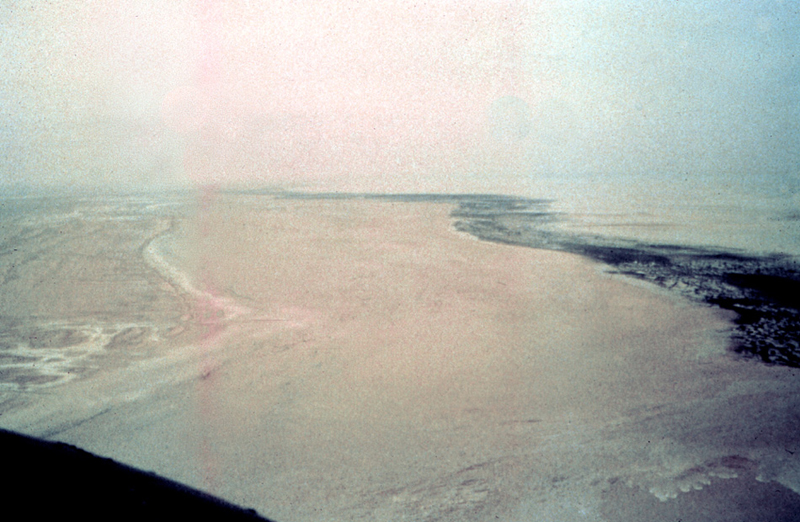 Earlier High 
Energy Beaches
Supratidal 
Sabkha
Evaporites
Intertidal Sand 
& Mud Flats
Western Coast of the United Arab Emirates - Parasequences
Tidal Channels
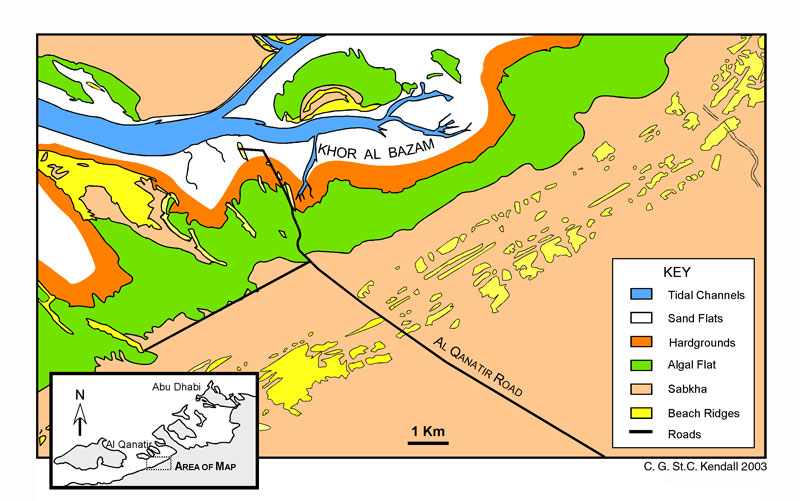 Hardgrounds
Beach Ridges
Cyanobacterial
Mats
Sabkha
The Ancient Egyptians Knew This Before Walther
Shoaling
Up
Cycle
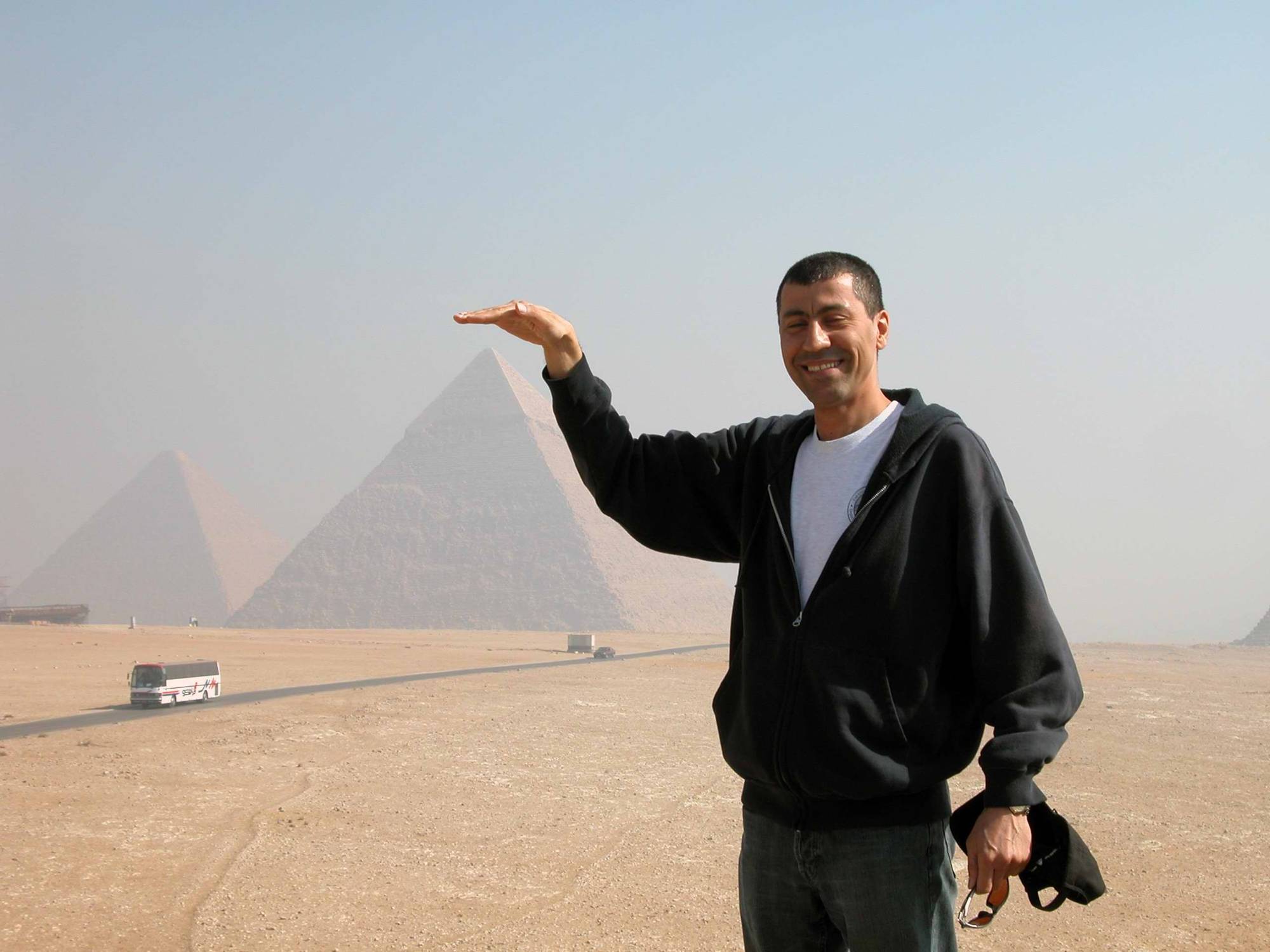 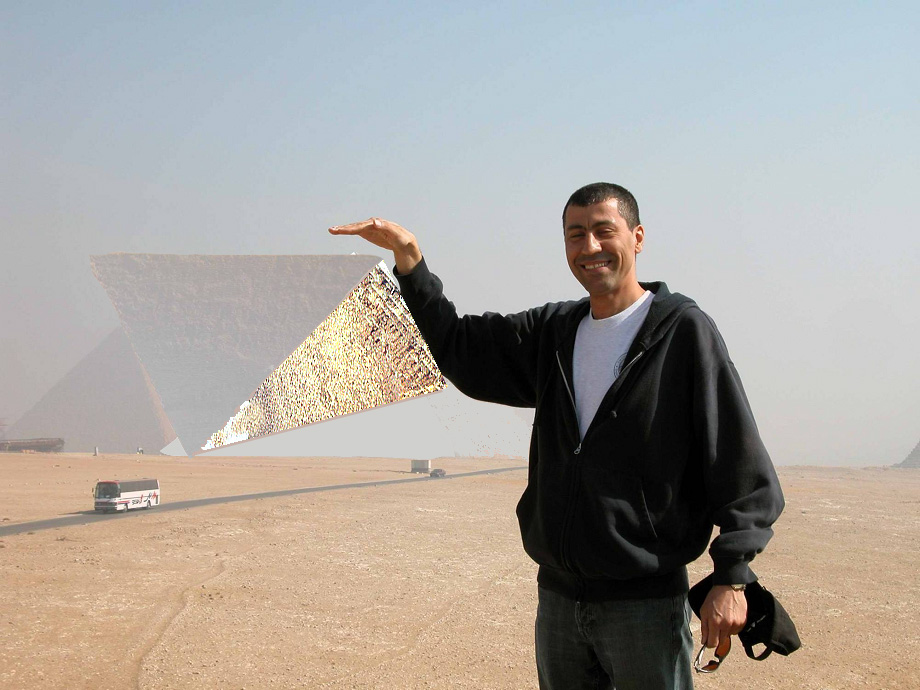 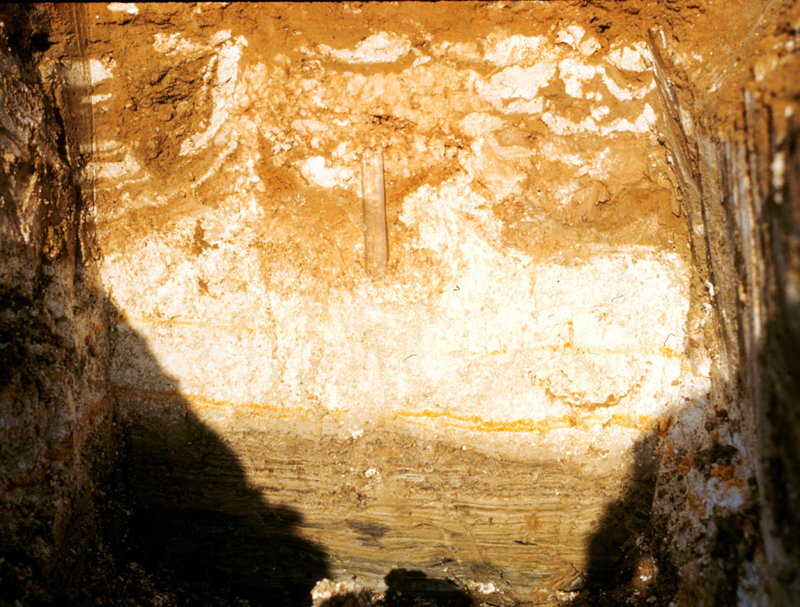 Or may be not?
Washover Sediments
Anhydrite
Cyanobacterial Peat
“Sequence Stratigraphy – Surfaces”
C. G. St. C. Kendall
Parasequences
Marine Flooding Surface
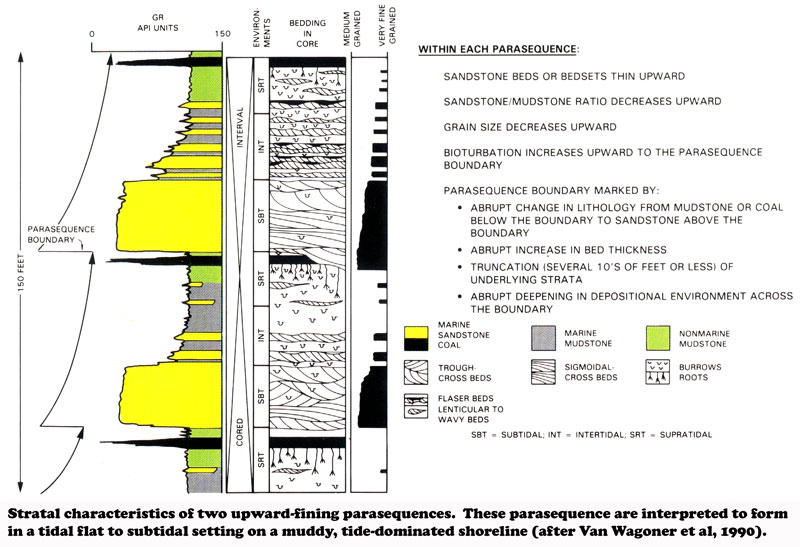 Marine Flooding Surface
Marine Flooding Surface
Walther’s Law and Parasequences
As per Walther’s law parasequences of related facies adjacent to one another in a continuous vertical sequence are assumed to have accumulated adjacent to one another laterally
Applies only to a section with no unconformities.
Applies to a section without subdividing diachronous boundaries, including transgressive surfaces (TS) and the maximum flooding surfaces (mfs).
Even though a section of parasequences is subdivided by diachronous surfaces, Fuzzy Logic assumes this does not contravene Walther’s Law
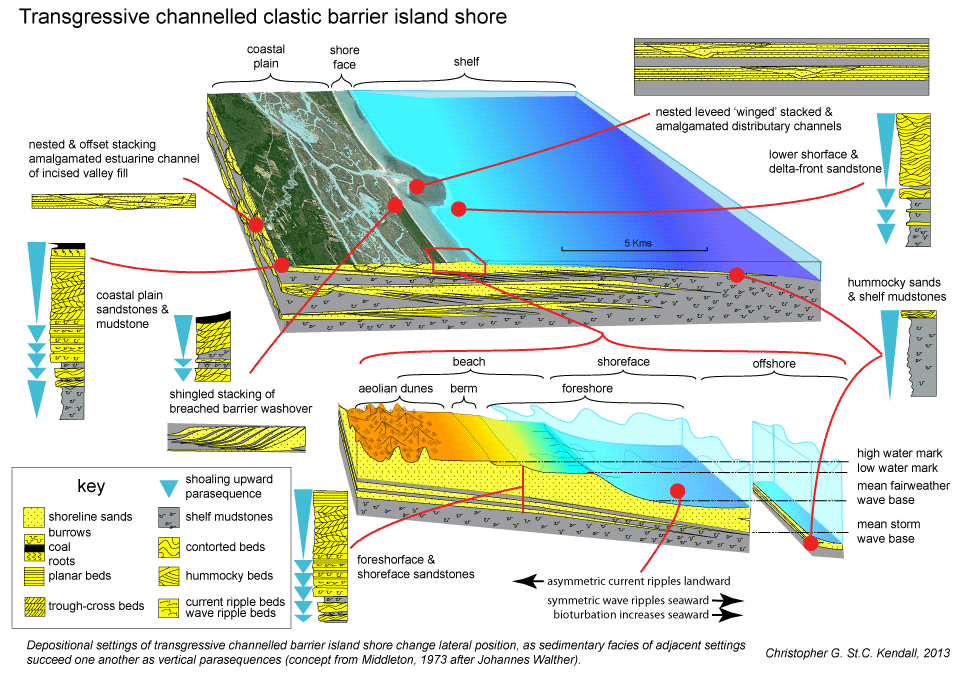 Parasequences
“Sequence Stratigraphy – Surfaces”
C. G. St. C. Kendall
Parasequences
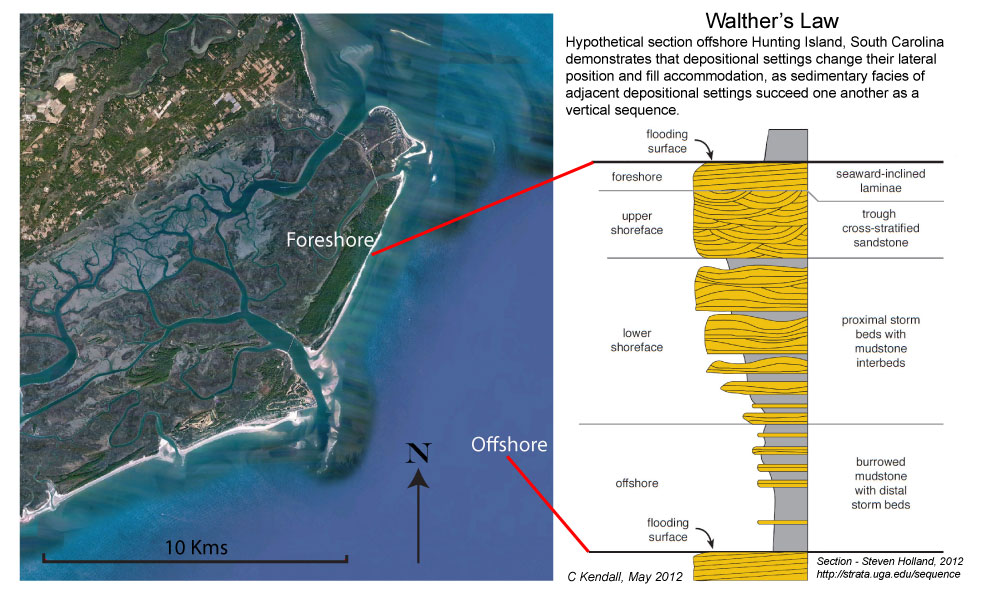 Clastic Parasequence Hierarchies
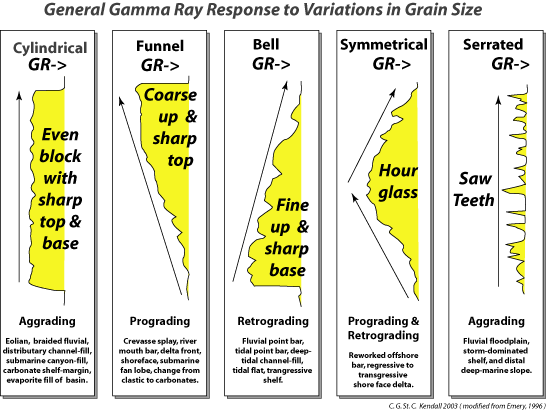 Carbonate Parasequence Hierarchies
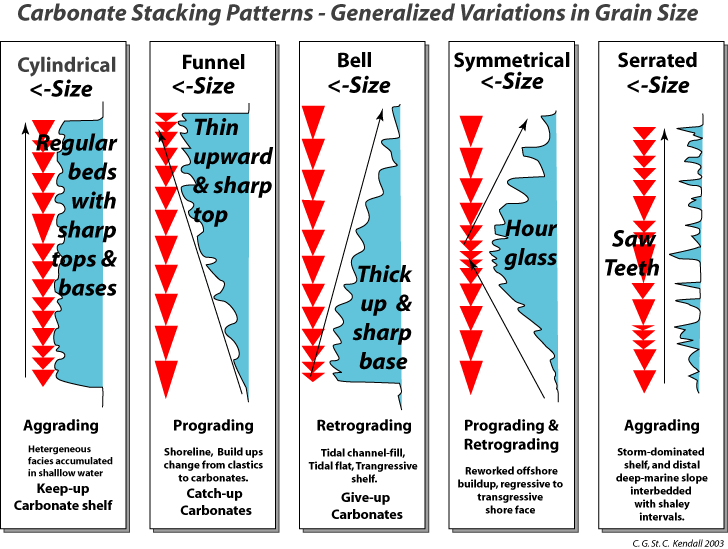 Bounding Surfaces Defined
Each layer no matter its dimension and whatever the time involved in its deposition, is bounded by surfaces that transgress time
The interpretation of depositional setting for a section cut by diachronous surfaces must contravene Walther’s Law
However Fuzzy logic simplify this by assuming
Bounding surfaces and
Layers of sediment are of the same age
Timing, surfaces and layers linked
Application of Steno's principles and Walther’s Law provide powerful and useful simplifications that assume the sediments packaged by surfaces accumulated within discrete moments of time. 
If one thinks about this, these simplifications don’t contravene logic (which is literally Fuzzy) and it aids in the interpretation of the sedimentary section.
Bounding Surfaces Defined
Internal and external surfaces of any
 
 Bed
 Parasequence
 Stratigraphic Sequence 

Products of unique associations of processes
Stratigraphic Sequence
A relatively conformable succession of genetically related strata bounded at their upper surface and base by unconformities and their correlative conformities (Vail, et al., 1977
Sequence is composed of succession of genetically linked deposition systems (systems tracts) and is interpreted to be deposited between eustatic-fall inflection points (Posamentier, et al., 1988).
Sequences and system tracts they enclose are subdivided and/or bounded by a variety of "key" surfaces that bound or envelope these discrete geometric bodies of sediment. These mark changes in depositional regime "thresholds" across that boundary.
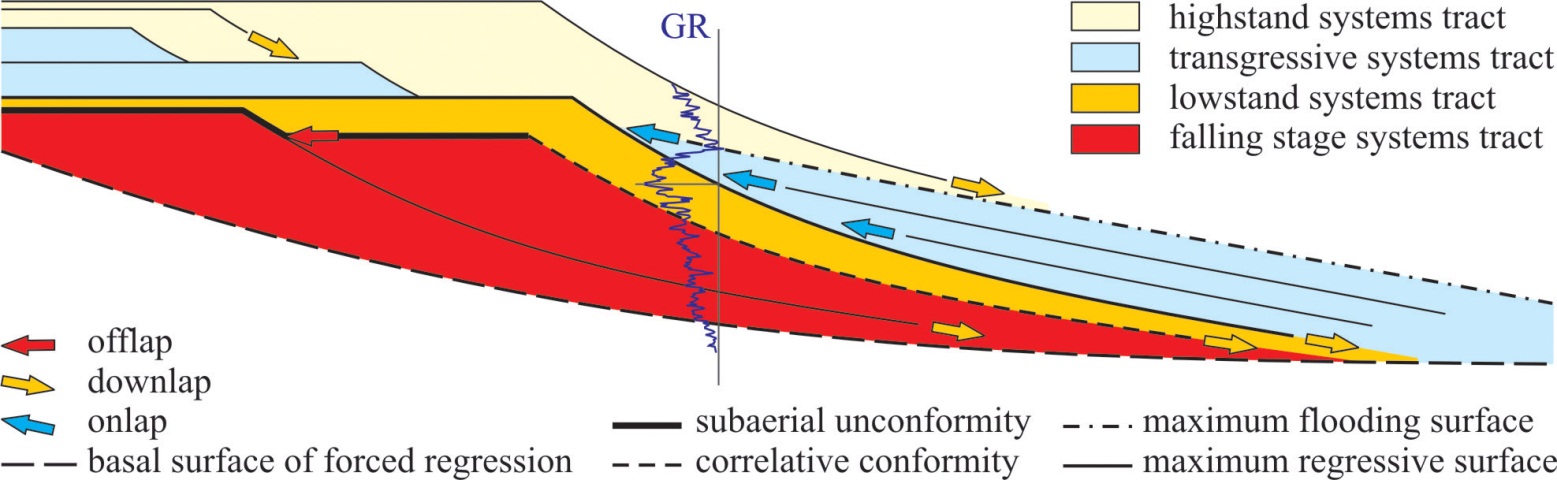 Stratigraphic Sequence
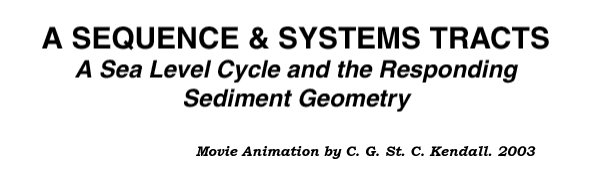 Stratigraphic Sequence
Surfaces subdivide sedimentary section and the geometries enclosed.  Interpreted by iteratively applying conceptual models linking the processes that formed them.  Provides:
Relative time framework to sedimentary succession
Better understanding inter-relationship of depositional settings and their lateral correlation
Stratigraphic Sequence
Study of rock relationships within a time-stratigraphic framework of repetitive, genetically related strata bounded by surfaces of erosion or non-deposition, or their correlative conformities (Posamentier et al., 1988; Van Wagoner et al., 1988). 
Implicit but sometimes unstated connection between the external and internal surfaces of a sequence and base level change.
Sequence Stratigraphy – Conceptual Depositional Models
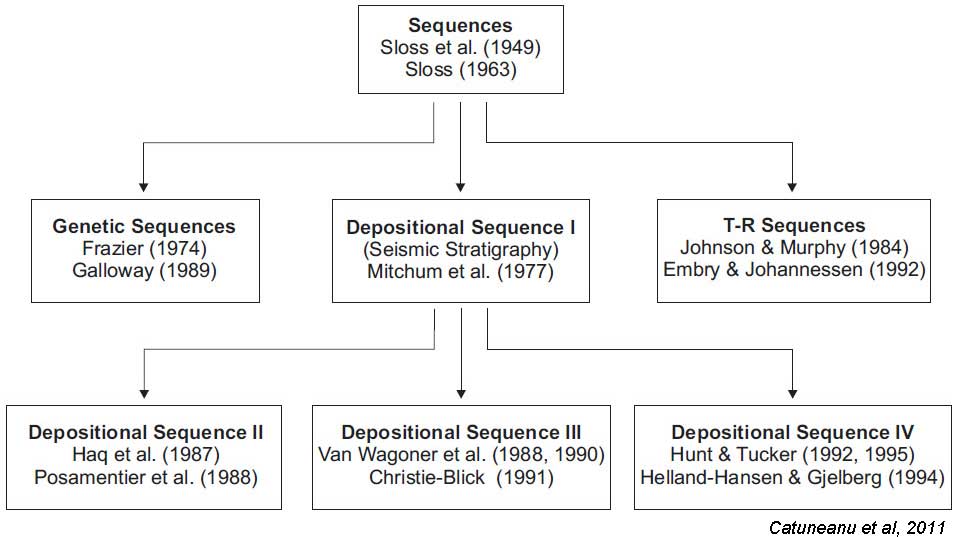 Sequence Stratigraphy – Conceptual Depositional Models
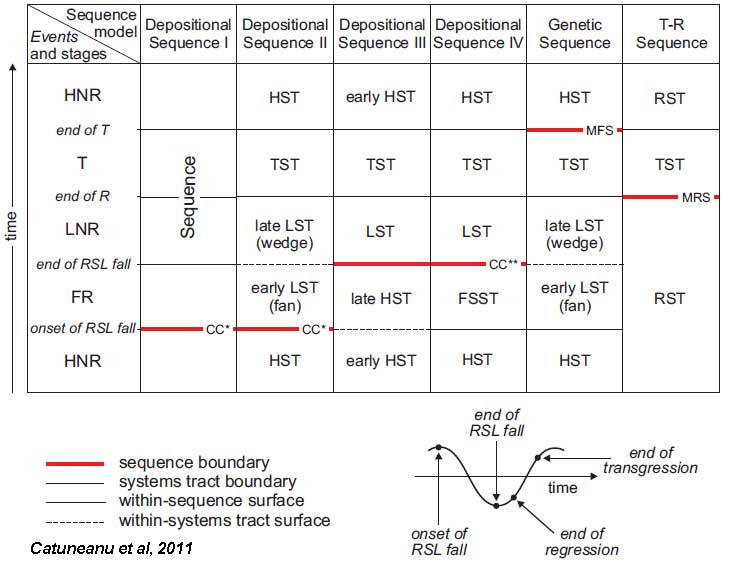 Abbreviations: RSL – relative sea level; T – transgression; R – regression; FR – forced regression; LNR – lowstand normal regression; HNR – highstand normal regression; LST – lowstand systems tract; TST – transgressive systems tract; HST – highstand systems tract; FSST – falling-stage systems tract; RST – regressive systems tract; T-R – transgressive-regressive; CC* – correlative conformity in the sense of Posamentier and Allen (1999); CC** – correlative conformity in the sense of Hunt and Tucker (1992); MFS – maximum flooding surface; MRS – maximum regressive surface.
Branches of stratigraphy
Lithostratigraphy: maps lithofacies independent of subdividing external & internal boundaries 
Allostratigraphy: bounding discontinuities including erosion surfaces, marine flooding surfaces, tuffs, tempestite, and/or turbidite boundaries etc. as time markers
Sequence Stratigraphy: higher level allostratigraphic model which interprets depositional origin of sedimentary strata as products of "relative sea level change"
Lithostratigraphy  &  Allostratigraphy
Based on
Gross 
Lithology
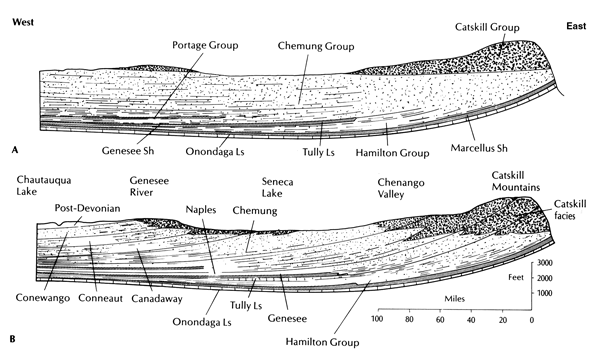 Lithostratigraphy
Allostratigraphy
Based on
Lithology 
& Surfaces
Event Stratigraphy  -  Quasi-Periodic &  more
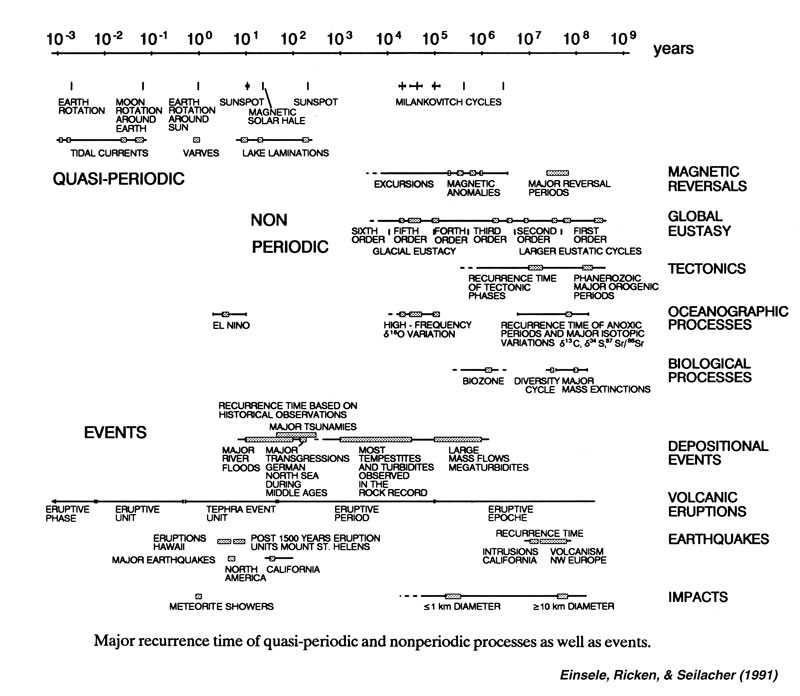 Allostratigraphic Events & Surfaces
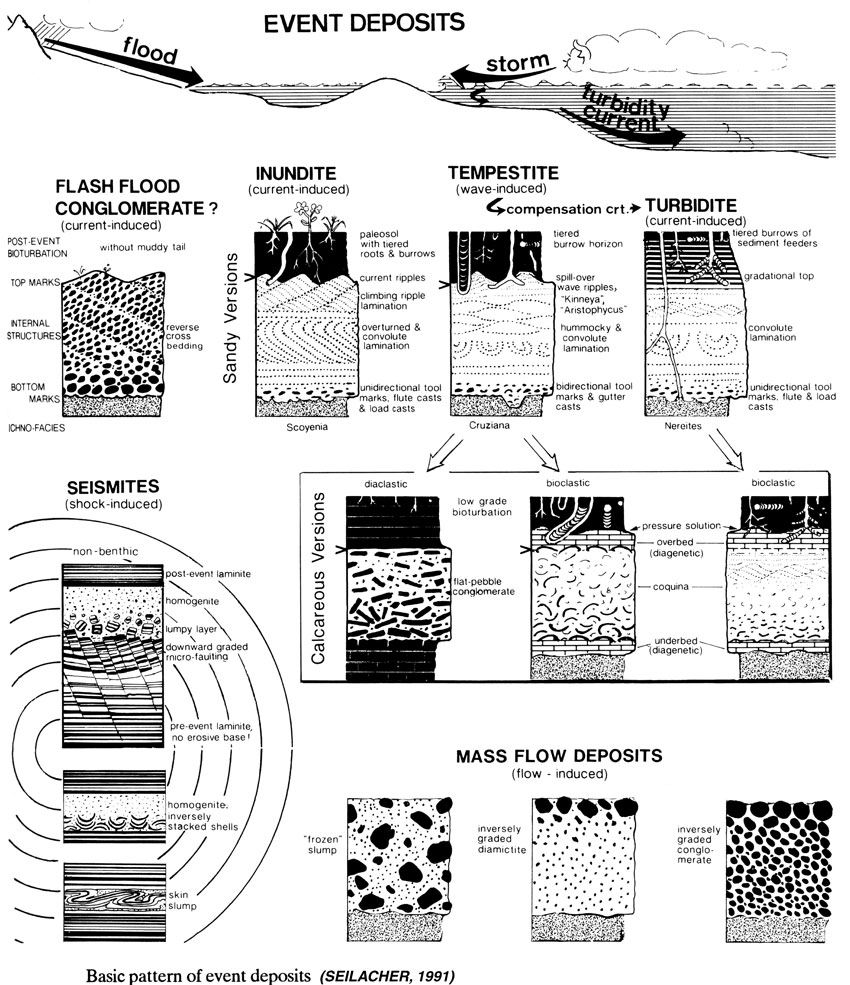 Lithostratigraphy  &  Allostratigraphy
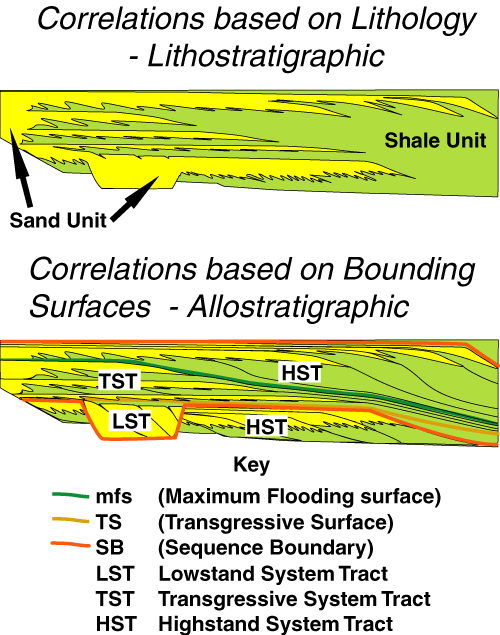 Sequence Stratigraphic is a high level allostratigraphic model that uses "relative sea level change” to interpret  the sedimentary strata
Lithostratigraphy and Allostratigraphy
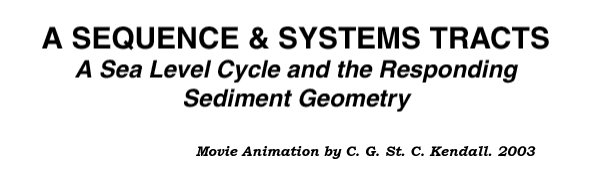 Sequence Stratigraphy:
Higher level allostratigraphic model that interprets  sedimentary strata in terms of bounding surfaces that are the products of "relative sea level change"
Sequence Stratigraphic Surfaces
These surfaces subdivide sedimentary rock, providing:-
Relative time framework for sedimentary succession
Better understanding of inter-relationship of depositional settings and lateral correlation
Conceptual models follow that link the processes that formed the sediments and enable the prediction of their gross geometries
Sequence Stratigraphic Surfaces
Sequence stratigraphy is based on the following surfaces that systematically subdivide the sedimentary section:

SB
TS
mfs
Sequence Boundary (SB)
Envelope Sequence
Significant erosional unconformity & correlative disconformity formed by drop in base level (relative sea level?)
Erodes subaerial exposed sediment surface of earlier sequence or sequences 
Diachronous boundary between underlying Highstand System Tract (HST) and overlying Falling Stage System Tract (FSST) or Early Lowstand System Tract (ELST) 
Eroded surface of downstepping sediments deposited during accompanying forced regression associated with sea level fall
Sequence Boundary (SB)
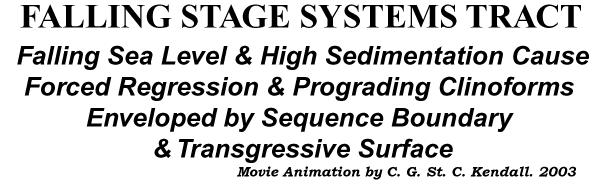 'Depositional' sequence Vail et al 1971
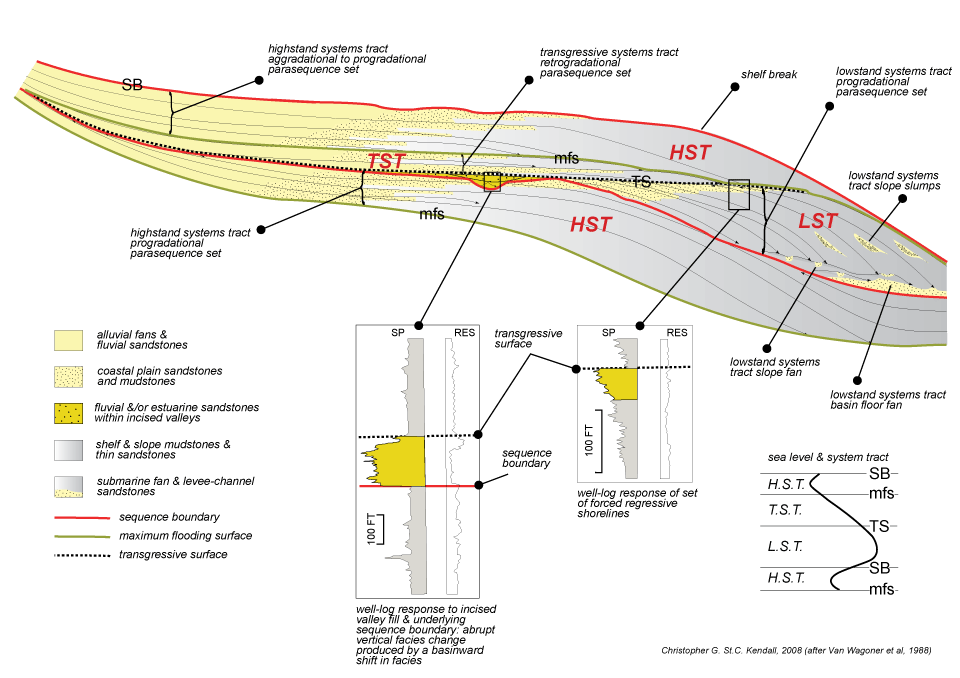 Sequence Stratigraphy Defined
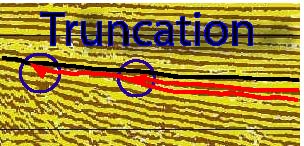 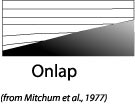 Sequence Boundary (SB) from Seismic
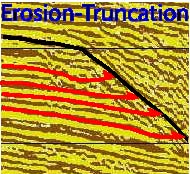 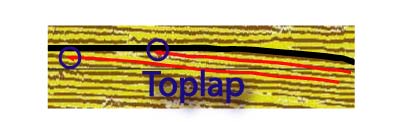 Sequence Boundary (SB) from Outcrop, Seismic & Wells
Erosion or incision of underlying flooding surfaces (mfs and TS)
Inferred from interruption in the lateral continuity of these surfaces
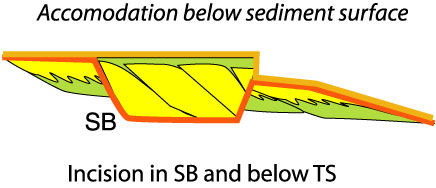 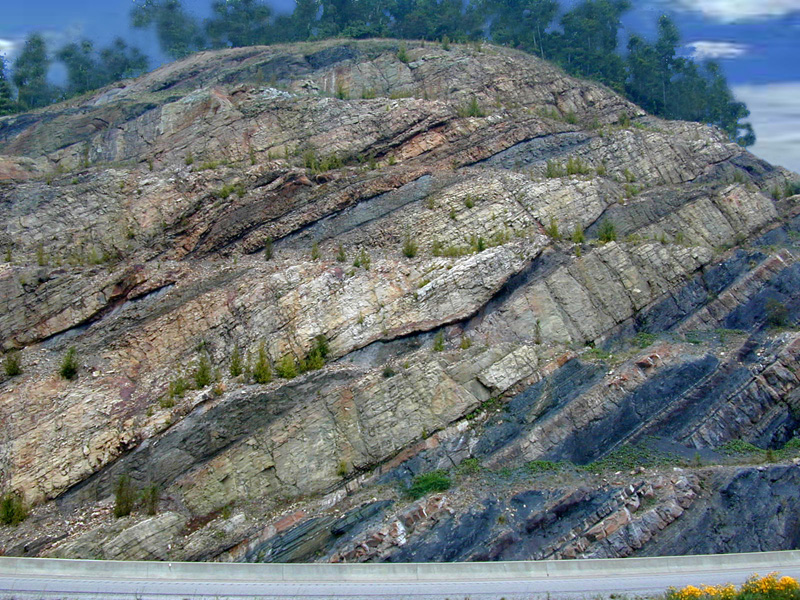 Sequence Boundary (SB) from well logs, core and outcrop
SB
mfs
TS
Erosion or incision of underlying flooding surfaces (mfs and TS)
Inferred from interruption in the lateral continuity of these surfaces
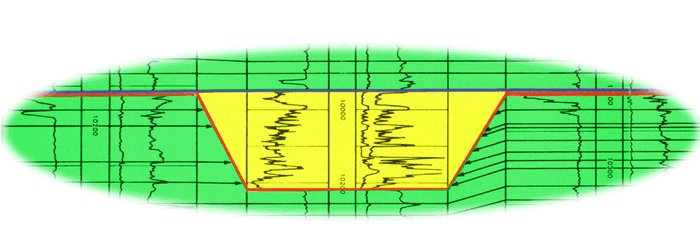 Establish a framework of genetically
related stratigraphic facies geometries
and their bounding surfaces to
determine depositional setting
“Sequence Stratigraphy – Basics”
C. G. St. C. Kendall
“Sequence Stratigraphy – Surfaces”
C. G. St. C. Kendall
Sequence Stratigraphic Surfaces
Sequence stratigraphy is based on the following surfaces that systematically subdivide the sedimentary section:

SB
TS
mfs
Transgressive Surface (TS)
Product of rise in base level (relative sea level?)
Boundary between underlying Late Lowstand System Tract (LLST) and overlying Transgressive system tract (TST) 
First significant marine-flooding surface of a sequence - often at base of most prominent onlap
Formed when rate of accommodation space develops faster than rate of sediment supply. 
TS found when progradational stacking patterns change to aggradational and rate of sediment supply keeps pace with rate of relative sea-level rise
Transgressive Surface (TS)
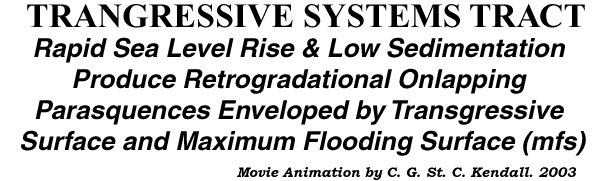 Transgressive Surface (TS) Seismic
Defined by onlapping reflectors over and onto a surface (SB)
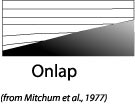 Transgressive Surface (TS) -  well logs, core & outcrop
Erosion or incision of underlying onlapped sediment (Ravinement)
Glossifungites in this surface
Nick or neck on resistivity logs caused by presence of carbonate cements probably derived from the carbonate fauna eroded during Ravinement
Transgressive Surface (TS)
Defined by erosion or incision of underlying onlapped sediment (Ravinement)
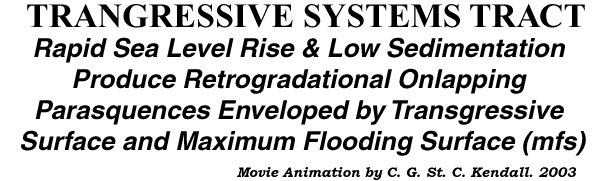 Transgressive Surface (TS) -  well logs, core & outcrop
FormationofRavinementSurfaceandGlossifungitesIchnofacies
Transgressive Surface (TS) -  well logs, core & outcrop
Inferred from presence of Glossifungites in this surface)
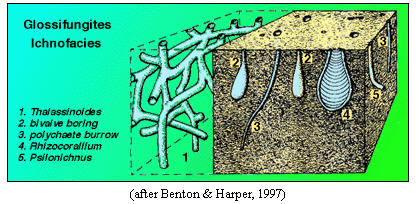 Transgressive Surface (TS) -  well logs, core & outcrop
Inferred from presence of nick or neck on resistivity logs caused by presence of carbonate cements probably derived from the carbonate fauna eroded during the Ravinement
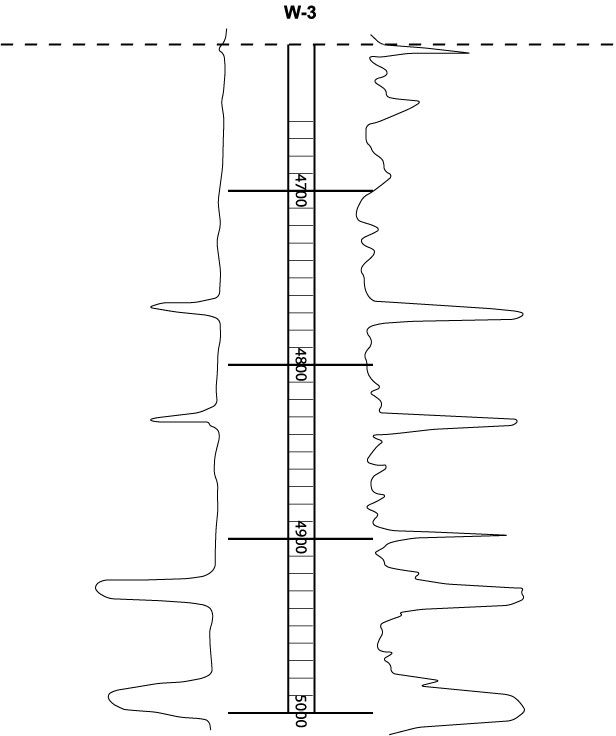 Transgressive Surface (TS) -  well logs, core & outcrop
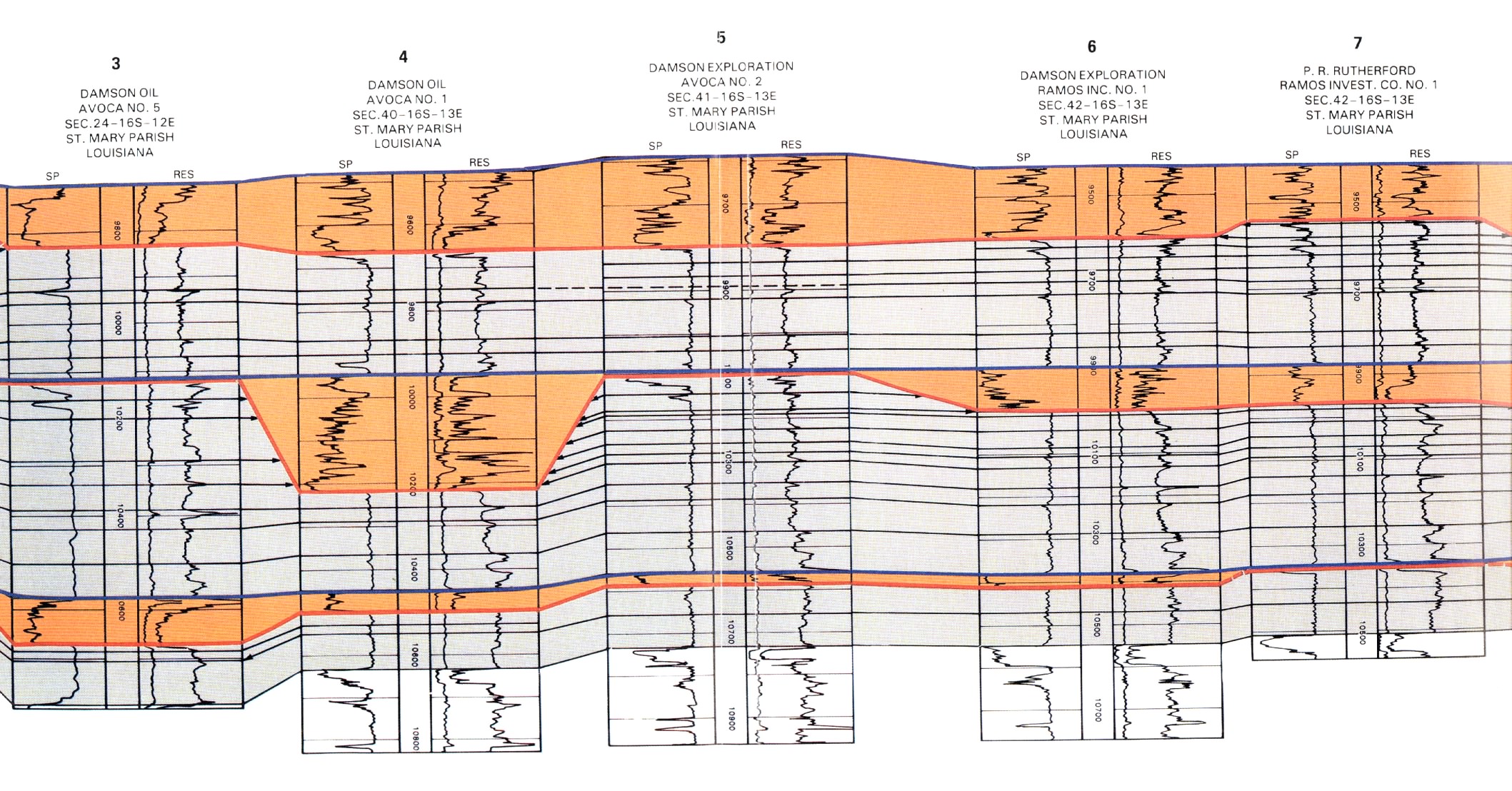 TS
TS
Transgressive Surface (TS) -  well logs, core & outcrop
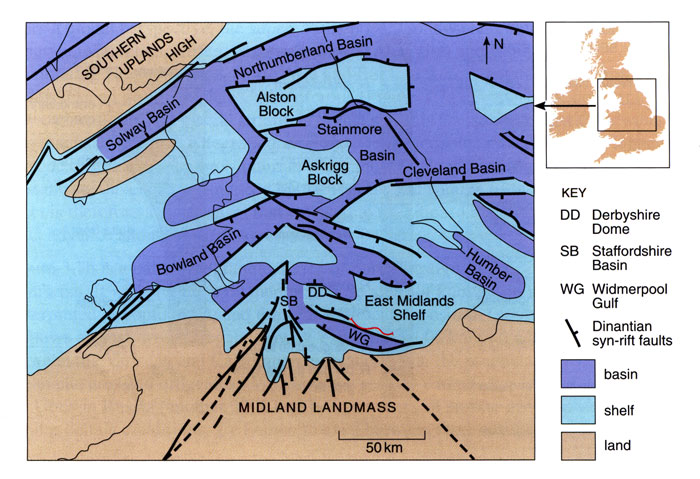 Section
Transgressive Surface (TS) -  well logs, core & outcrop
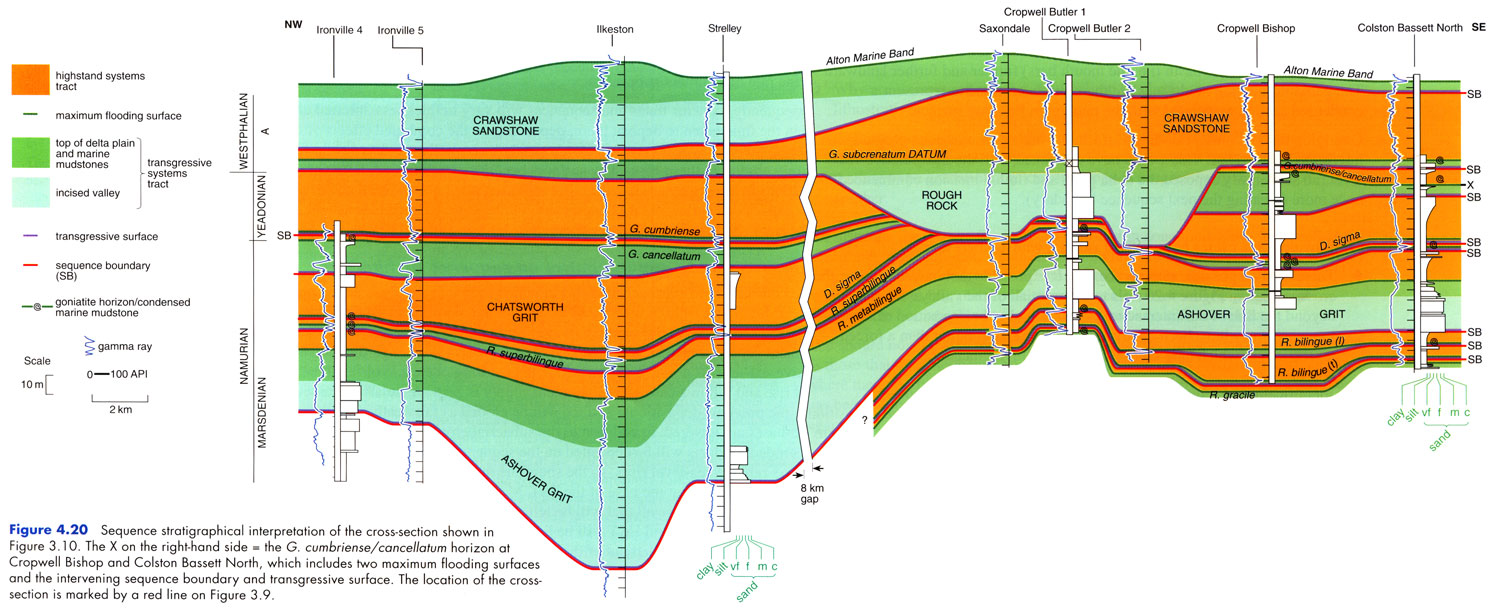 TS
Sequence Stratigraphic Surfaces
Sequence stratigraphy is based on the following surfaces that systematically subdivide the sedimentary section:

SB
TS
mfs
Maximum Flooding Surface (mfs)
Product of maximum flooding or transgression of shelf or stillstand in base level (sea level?)
Lies at boundary between underlying Transgressive system tract (TST) and overlying High stand system tract (HST) 
Often expressed as a downlap surface.
 Marine shelf and basinal sediments associated with this surface product of slow rates of deposition of pelagic-hemipelagic sediments
Often associated with condensed sections, high gamma ray signals and are usually thin
Maximum Flooding Surface (mfs)
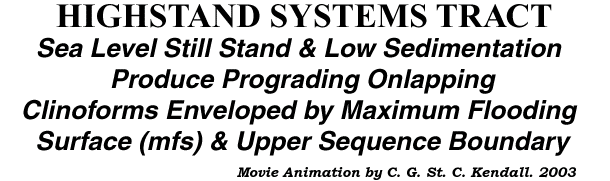 Maximum Flooding Surface (mfs)
Often expressed as a downlap surface
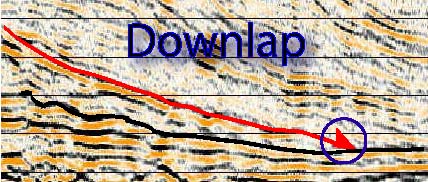 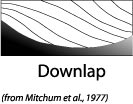 Maximum Flooding Surface (mfs)
Defined as lying immediately below the downlapping reflectors prograding reflectors of the HST
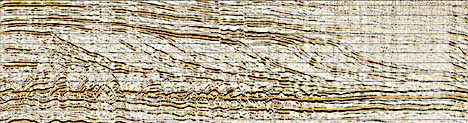 Maximum Flooding Surface (mfs) – Characteristics
Derived from well logs, cores,  & outcrop
Defined by organic often radioactive (big kicks on gamma ray logs) black shales
Not infrequently overlain by coarser sediments (often sand sized)
Inferred from presence of condensed faunal association
Inferred from presence of finest grain size
Maximum Flooding Surface (mfs)
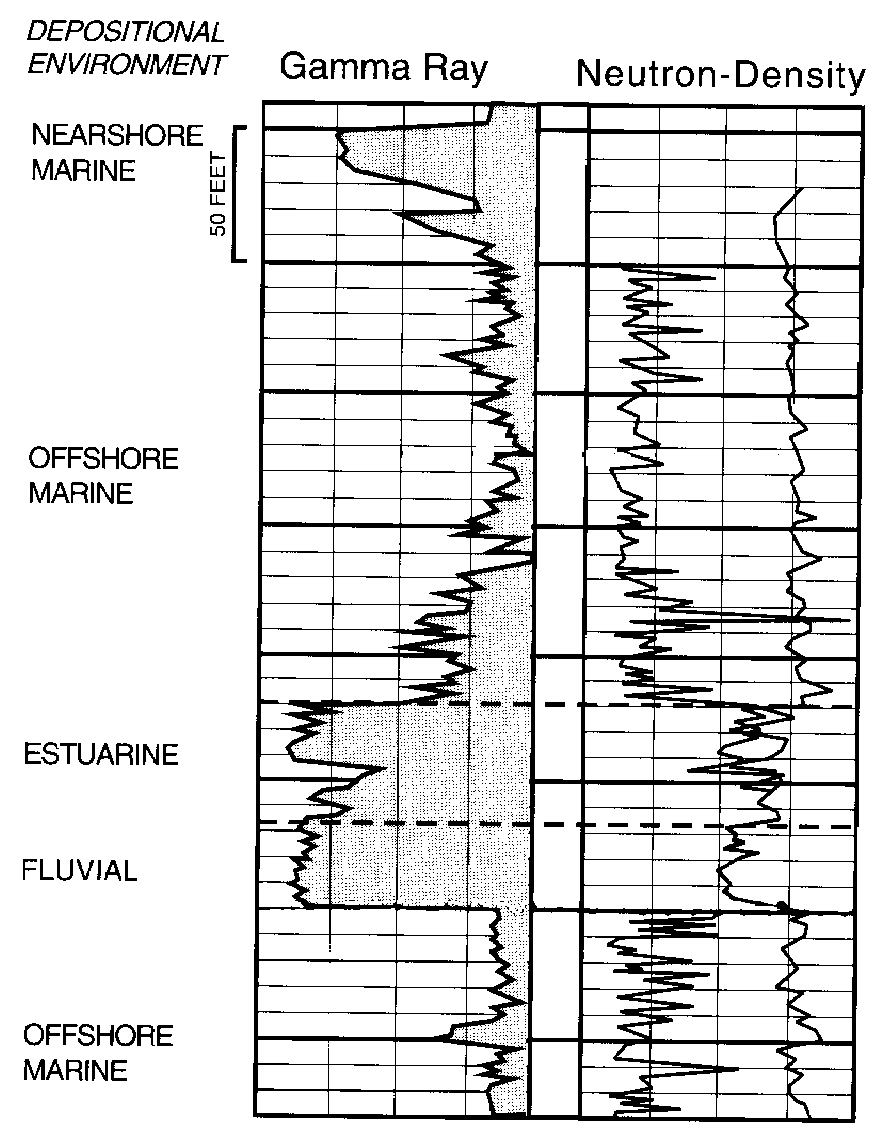 Maximum FloodingSurface(mfs) well logs, core & outcrop
MFS
After Hanford
Maximum Flooding Surface (mfs)
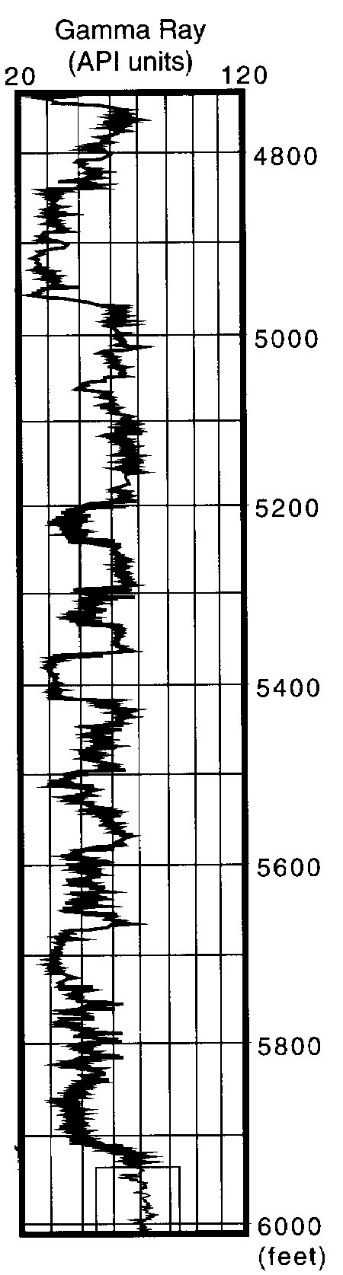 Maximum FloodingSurface (mfs)  well logs, core & outcrop
MFS
After Hanford
Maximum Flooding Surface (mfs)
Maximum FloodingSurface [mfs)  well logs, core & outcrop
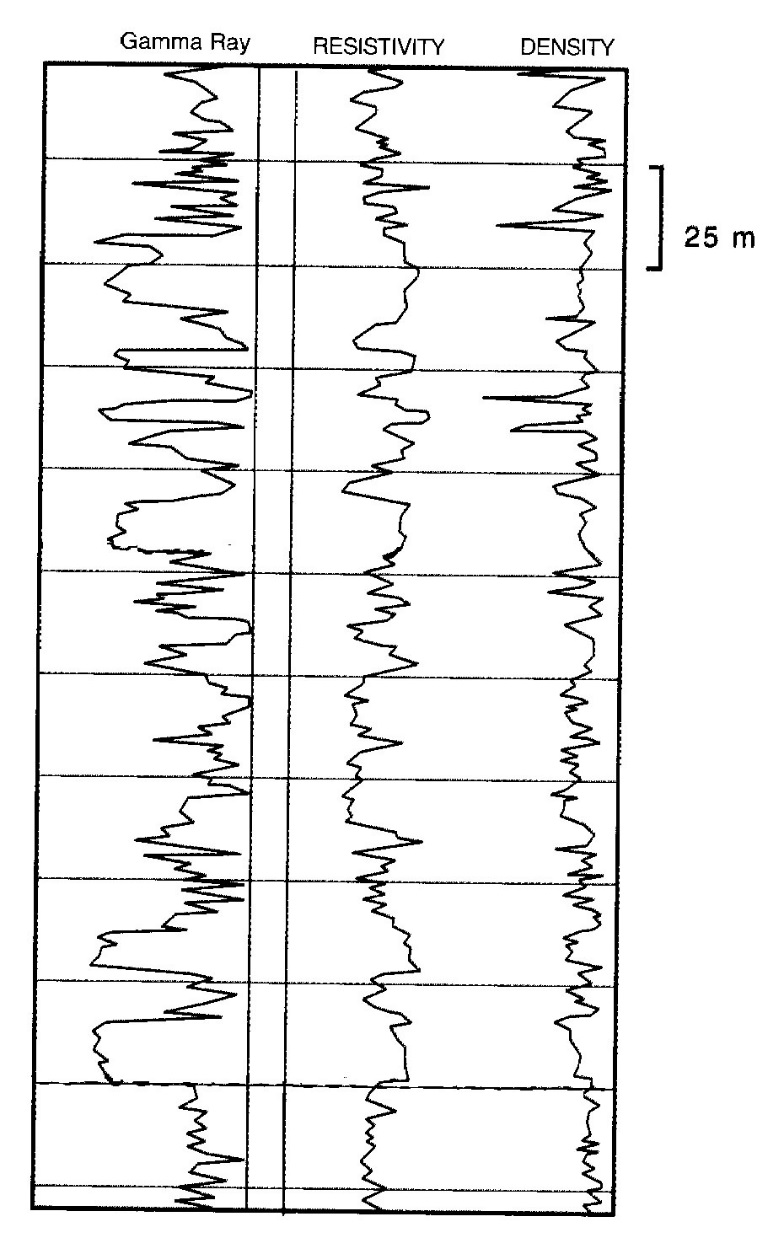 MFS
After Hanford
Maximum Flooding Surface (mfs)
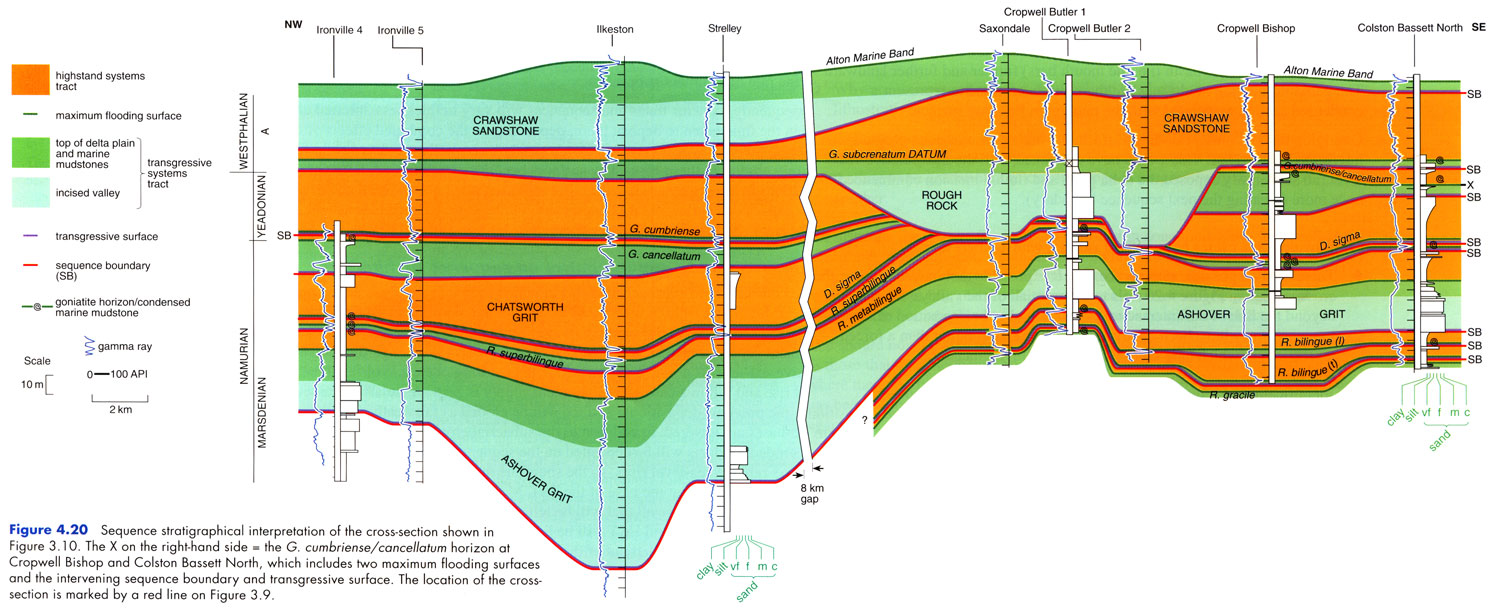 mfs
After Coe et al
Order & Hierarchy
Vail et al., (1977) define stratigraphic cycle order as frequency of time duration
Neal & Abreu, 2009 define “order” as hierarchal relationship of cyclic depositional units of different magnitudes 
In this class order refers to the sequence in which layers are laid down; this is the  succession of Neal and Abreu, 2009
Framework of SBs, TS & mfs Sequence Stratigraphic Prediction
Accommodation successions (Neal & Abreu, 2009)
produced by changes in rates of shelfal accommodation fill driven by base level change & sediment accumulation forming geometries that:
Prograde and aggrade (PA)
Retrograde (R)
Aggrade to prograde to degrade (APD). 
Equivalent to HST, the TS and LST
Used to guide interpretation of conceptual models using sea level, sedimentation and or/age duration
Stratigraphic framework for facies prediction
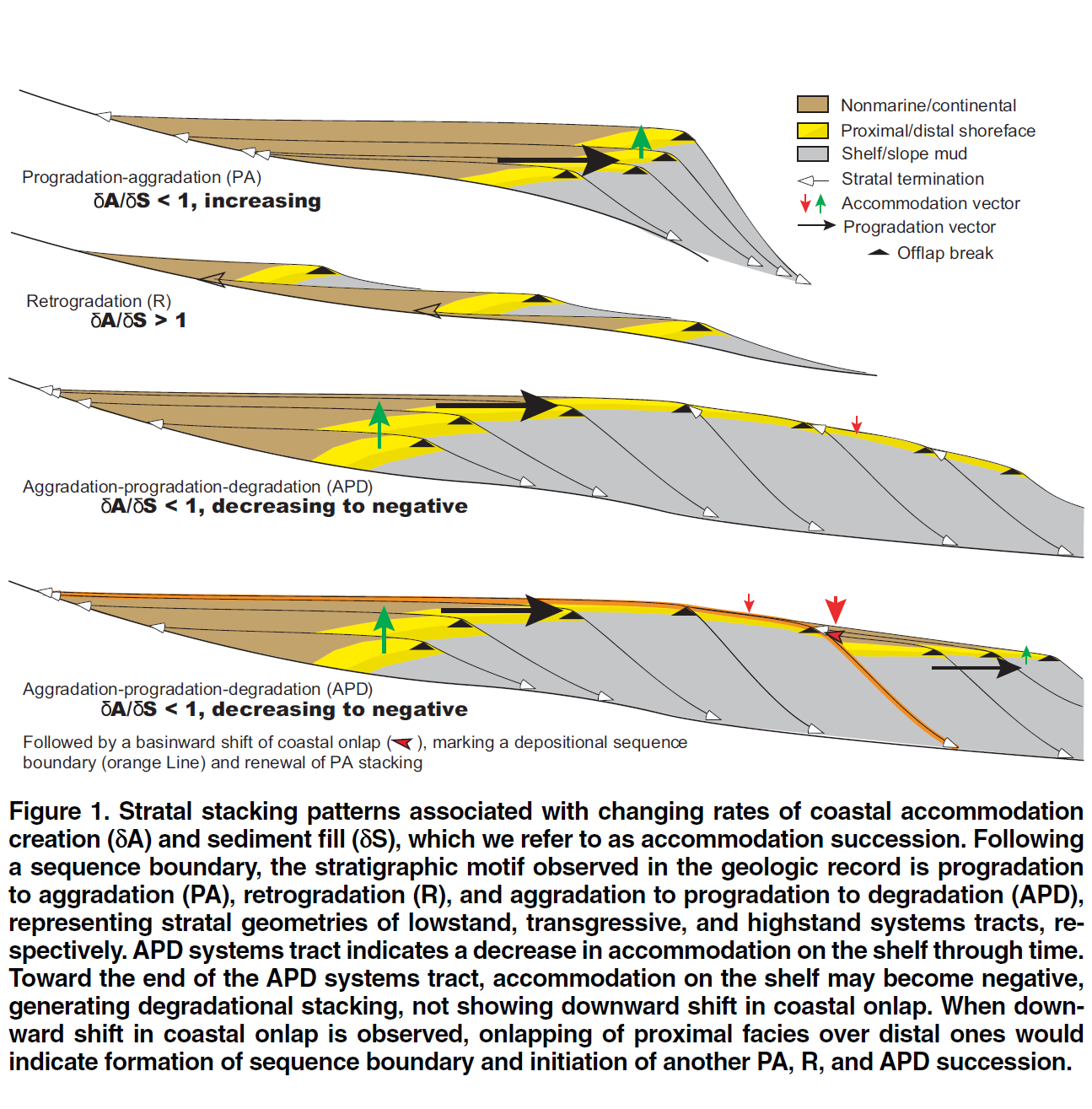 (after Neal & Abreu, 2009)
Coastal accommodation (δA) & sediment fill (δS) rates form stratal stacking patterns of accommodation succession. Progradation to aggradation (PA), 
retrogradation (R) motifs match lowstand, transgressive, and highstand systems tracts. APD systems tract indicates decreasing accommodation. APD systems
 tract ending accommodation on the shelf can show degradational stacking, with no downward shift in coastal onlap. Sequence boundaries & initiation of other PA,
 R, and APD cycles with downward shift in coastal onlap and onlapping of proximal facies over distal ones.
Accommodation Successions
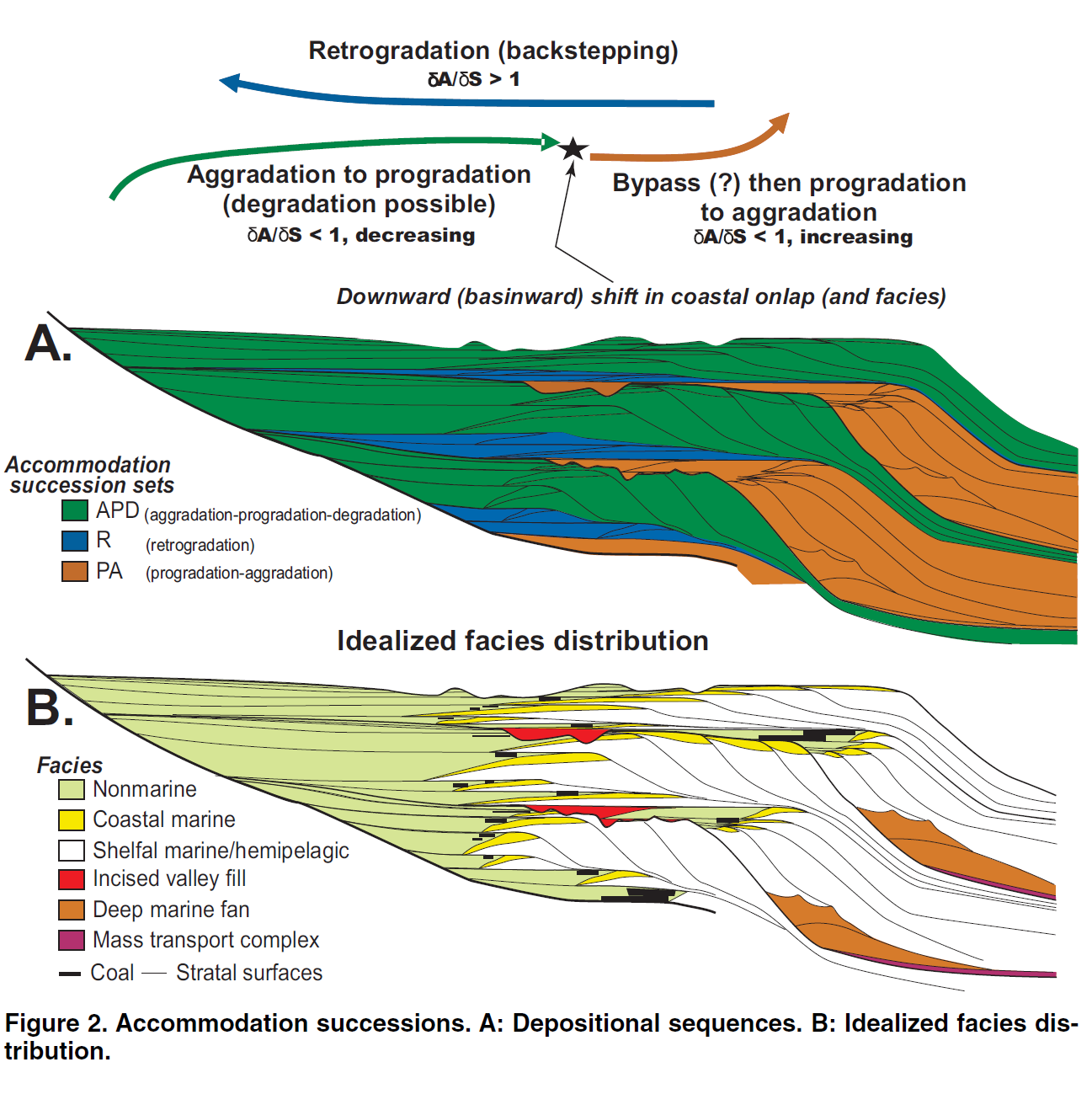 Depositional Sequences
Idealized Facies Distribution
(after Neal & Abreu, 2009)
Seismic profile of Pelotas Basin - PA, R and APD Sequence Sets
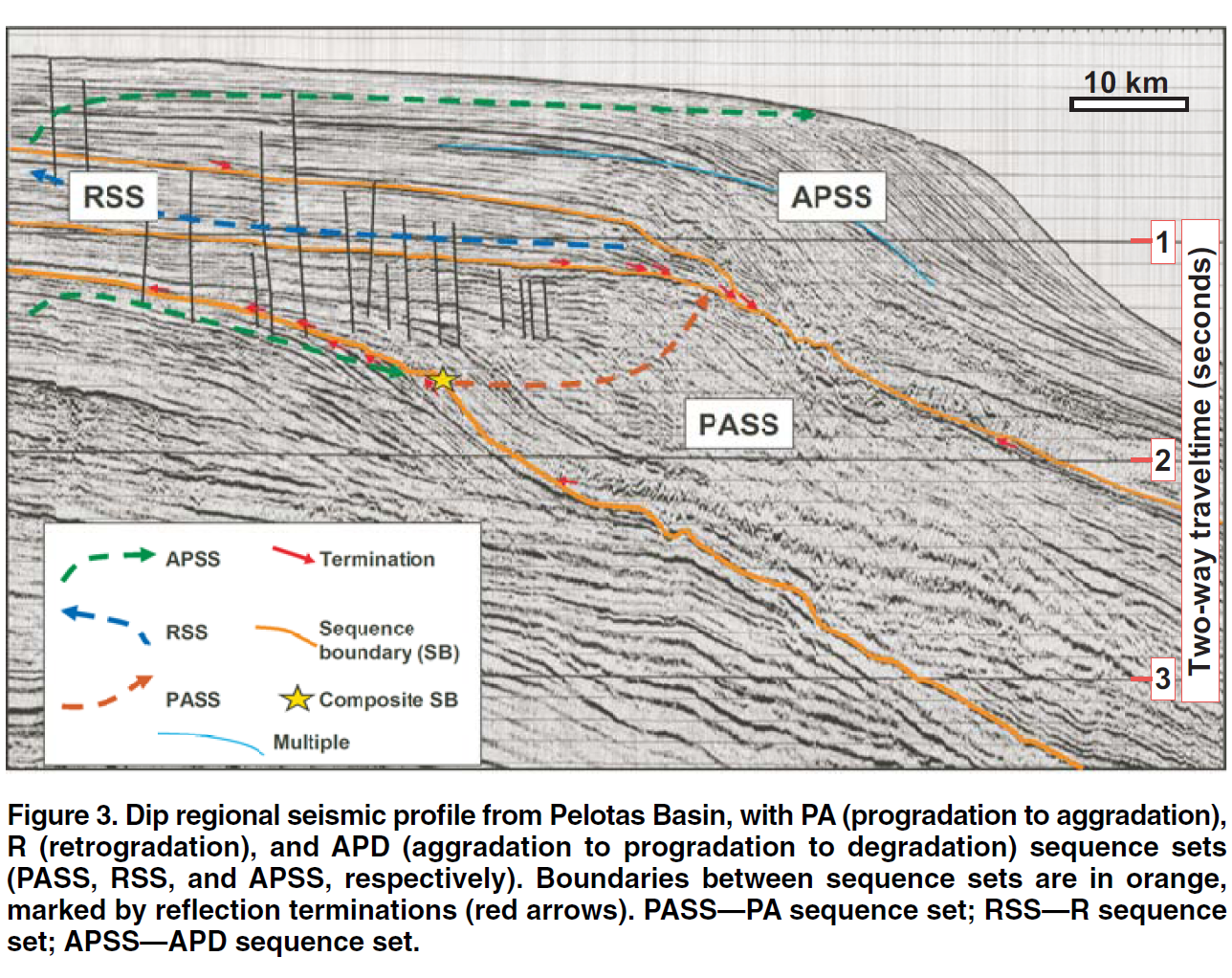 PA (progradation to aggradation), R (retrogradation), and APD
 (aggradation to progradation to degradation) sequence sets 
(PASS, RSS, and APSS, respectively). Boundaries between 
sequence sets are in orange. PASS—PA sequence set;
RSS—R sequence set; APSS—APD sequence set.
(after Neal & Abreu, 2009)
Seismic Sequence Stratigraphy
Subdivision and interpretation of sedimentary record using a framework surfaces seen in 2-D and 3-D seismic. 
Identifies:
Surfaces of erosion and non-deposition (sequence boundaries)
Flooding (transgressive surfaces [TS] and/or maximum flooding surfaces [mfs]) and high stand condensed surfaces
This framework tied to logs and outcrop via synthetic traces is used to predict the extent of sedimentary facies geometry, lithologic character, grain size, sorting and reservoir quality
Lecture Ends!!
Definitions
sediment: unconsolidated* material that is produced on Earth’s surface by the disaggregation of pre-existing rocks 

sedimentary rock: a consolidated body formed from sediments or solutes that are transported and deposited by gravity, biologic activity, or a fluid and then lithified by the combined effects of compaction and cementation

sedimentology: the study of the production, transport, and deposition of sediment
* some exceptions apply
“Sequence Stratigraphy – Basics”
C. G. St. C. Kendall
Definitions
strata: layers of (usually sedimentary) rock

stratigraphy: 
the description, study, and/or application of the composition of layered (usually sedimentary) rocks 
a succession of layered rocks; e.g., the stratigraphy of South Carolina

basin: 
a region of potential sediment accumulation generally caused by subsidence
the largest possible body of related and once-contiguous* strata; e.g., the Appalachian basin
* some exceptions apply
“Sequence Stratigraphy – Basics”
C. G. St. C. Kendall
Definitions
faciere: to send, to put, to place, to make
 facies:  outward appearance, sight, form, shape

facies: the face; the general aspect of any group of organisms or of rocks (Webster’s 1945)

facies: a rock distinguished from others by its appearance or composition (www.dictionary.com)
“Sequence Stratigraphy – Basics”
C. G. St. C. Kendall
Definitions
strata: layers of (usually sedimentary) rock

stratigraphy: 
the description, study, and/or application of the composition of layered (usually sedimentary) rocks 
a succession of layered rocks; e.g., the stratigraphy of South Carolina

basin: 
a region of potential sediment accumulation generally caused by subsidence
the largest possible body of related and once-contiguous* strata; e.g., the Appalachian basin
“Sequence Stratigraphy – Basics”
C. G. St. C. Kendall
* some exceptions apply
Sedimentary Facies
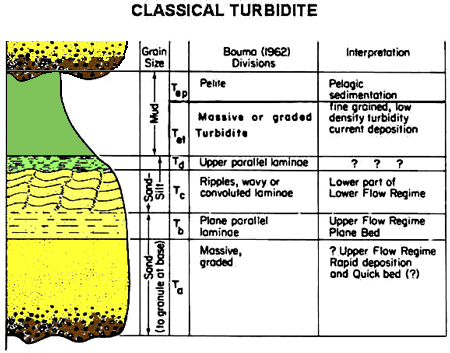 “Sequence Stratigraphy – Basics”
C. G. St. C. Kendall
Sedimentary Facies
facies: the total textural, compositional and structural characteristics of a sedimentary deposit resulting from accumulation and modification in a particular environment.
“Sequence Stratigraphy – Basics”
C. G. St. C. Kendall
Sedimentary Facies
facies: the total textural, compositional and structural characteristics of a sedimentary deposit resulting from accumulation and modification in a particular environment.
grain size, sorting, rounding
 lithology
 sedimentary structures
 bedding type
“Sequence Stratigraphy – Basics”
C. G. St. C. Kendall
Sedimentary Facies
facies: the total textural, compositional and structural characteristics of a sedimentary deposit resulting from accumulation and modification in a particular environment.

EX: well-sorted, moderately rounded, trough cross-stratified, horizontally burrowed & normally graded arkosic coarse sandstone
“Sequence Stratigraphy – Basics”
C. G. St. C. Kendall
Lithofacies & Lithofacies Codes
Sedimentary facies often get reduced to lithofacies which detail grain-size, composition, and dominant sedimentary structures only

EX: planar cross-stratified gravel, inversely graded massive sandstone

This has led to lithofacies codes (after Miall, 1978).

EX: Gmm, St, Fsl
“Sequence Stratigraphy – Basics”
C. G. St. C. Kendall
Sedimentary Facies
facies: the total textural, compositional and structural characteristics of a sedimentary deposit resulting from accumulation and modification in a particular environment.

facies assemblage: collection of multiple facies resulting from genetically related accumulation and modification.

EX: lenticularly bedded stratified pebble conglomerate with subordinate planar cross-stratified sandstone 

OR: fluvial channel lithofacies assemblage
“Sequence Stratigraphy – Basics”
C. G. St. C. Kendall
Facies Assemblage
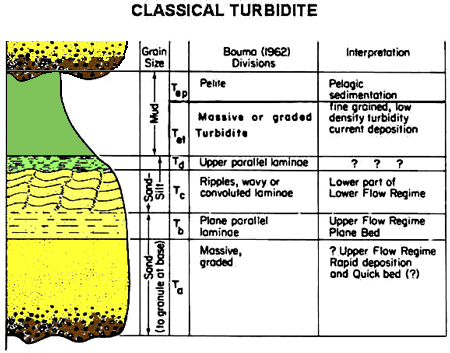 “Sequence Stratigraphy – Basics”
C. G. St. C. Kendall
Depositional Systems
depositional system: assemblage of multiple process-related sedimentary facies assemblages, commonly identified by the geography in which deposition occurs.
EX: nearshore depositional system, deep marine depositional system, glacial depositional system, fluvial depositional system

NB depositional systems are:
modern features
used to interpret ancient sedimentary successions
“Sequence Stratigraphy – Basics”
C. G. St. C. Kendall
Sequence stratigraphic analysis
This analysis involves
Subdivision of section into sequences, parasequences and beds.
Link conceptual models with mix of components of the individual sequence, parasequence or beds 
Use these to explain the depositional setting in terms of their lithology, grain size, sedimentary structures, contacts character (gradational, abrupt) etc
“Sequence Stratigraphy – Basics”
C. G. St. C. Kendall
Sequence Stratigraphic Analysis
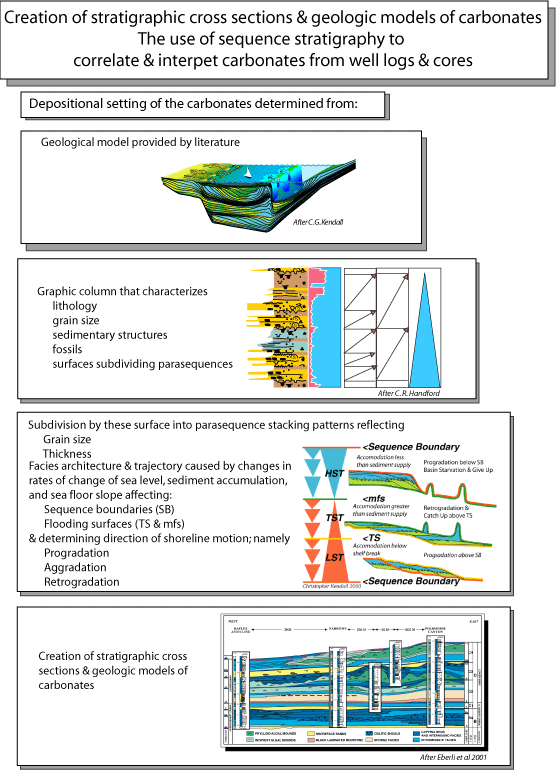 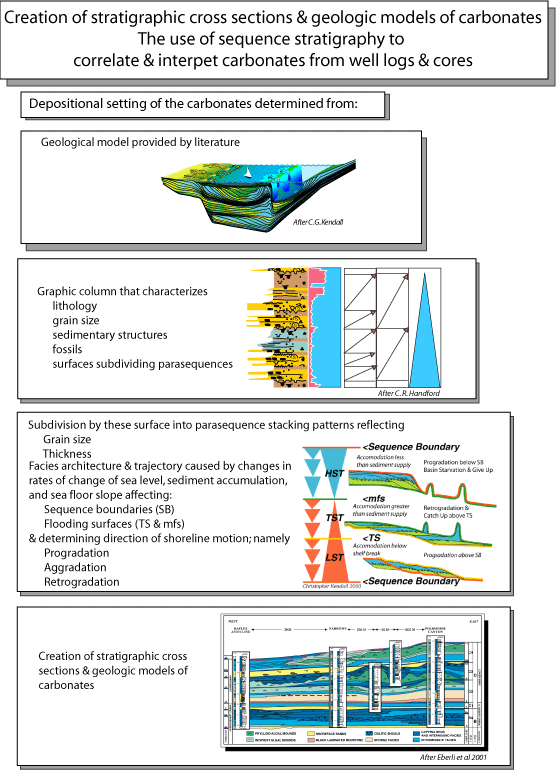 “Sequence Stratigraphy – Basics”
C. G. St. C. Kendall
Carbonate Sequence Hierarchy
Allochems – lthological components, their cementation & diagenesis
Bedding – internal character including lithology, geometry, sedimentary structures, & fauna
Stacked cycles of beds – vertical character of beds from varying depositional settings
Margin complex – shelf, shelf margin & adjacent basin facies evolving in response to a cycle in changing base  level
Shelf complex – mix of shelf, shelf margin & adjacent basin facies evolving in response to complete & complex cycles of changing base  level & paleogeography
“Sequence Stratigraphy – Basics”
C. G. St. C. Kendall
ALLOCHEMS
CEMENTATION
& DIAGENESIS
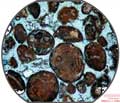 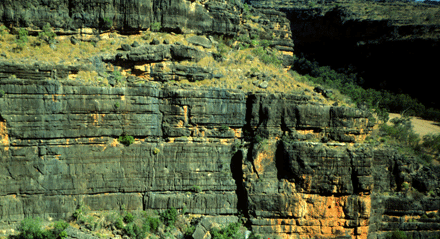 STACKEDBEDCYCLES
Carbonate Platform Architectural Elements
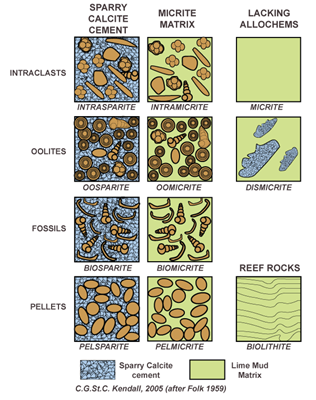 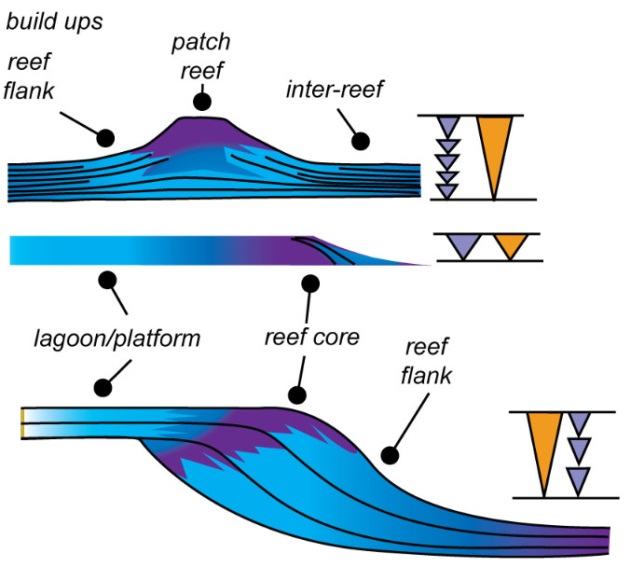 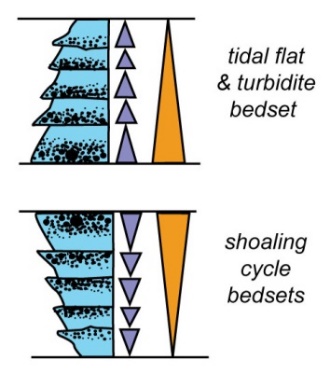 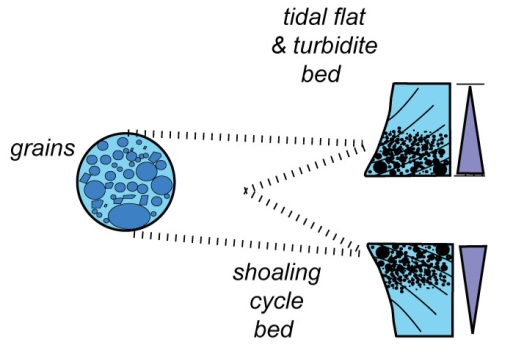 GRAINS
CYCLES OF
BEDS
REEFS
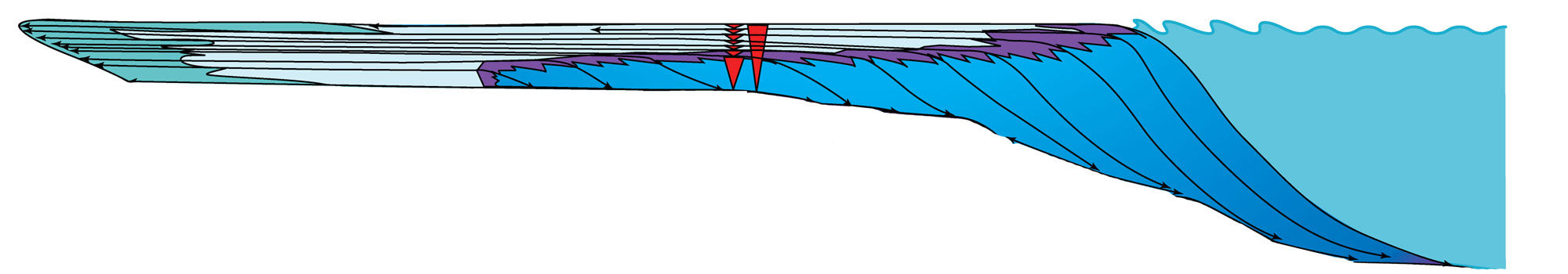 PROGRADING MARGIN
,
SEDIMENTARY
STRUCTURES
FAUNA
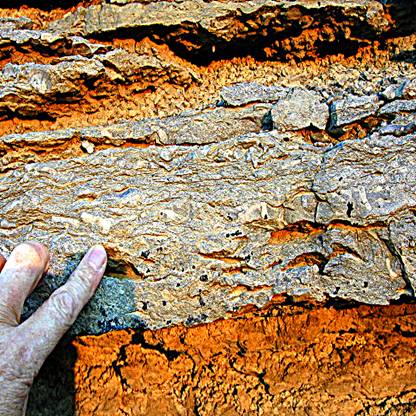 HST MARGIN
COMPLEX
PROGRADING MARGIN
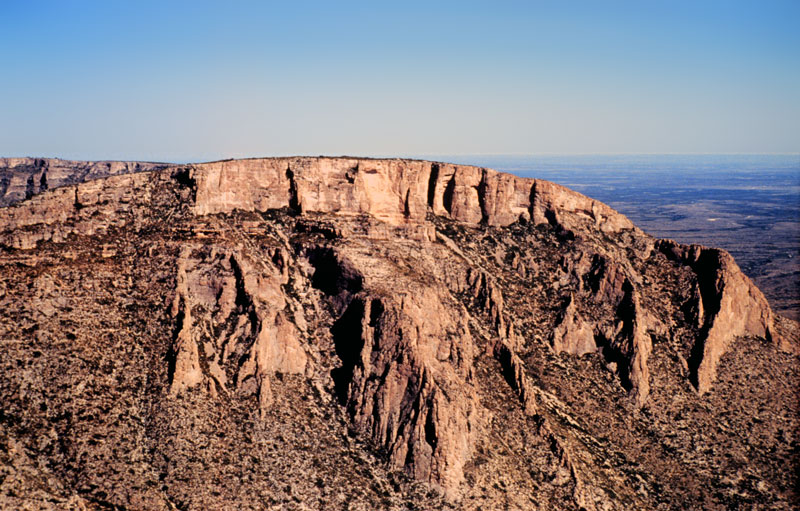 MARGIN
COMPLEX
ONLAPPING MARGIN
PROGRADING MARGIN
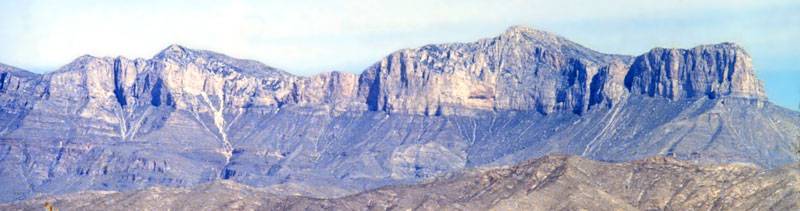 SHELF
MARGIN
COMPLEX
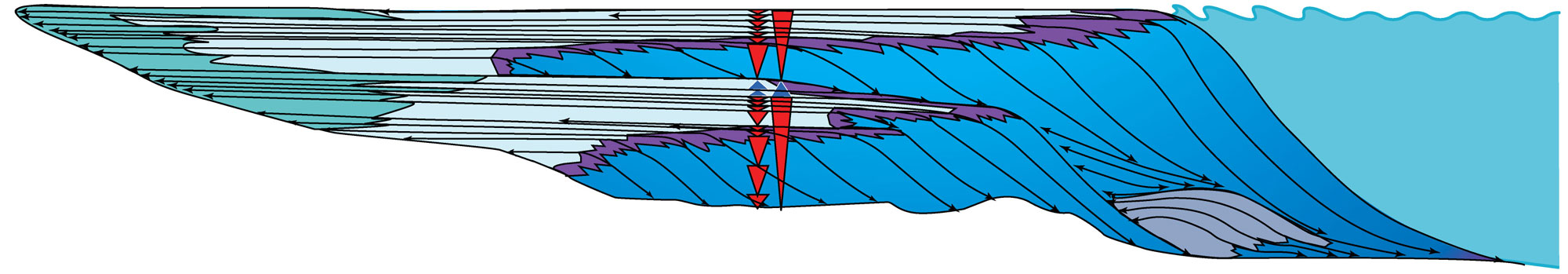 SHELF
COMPLEX
Hierarchy of Carbonate Architectural Elements
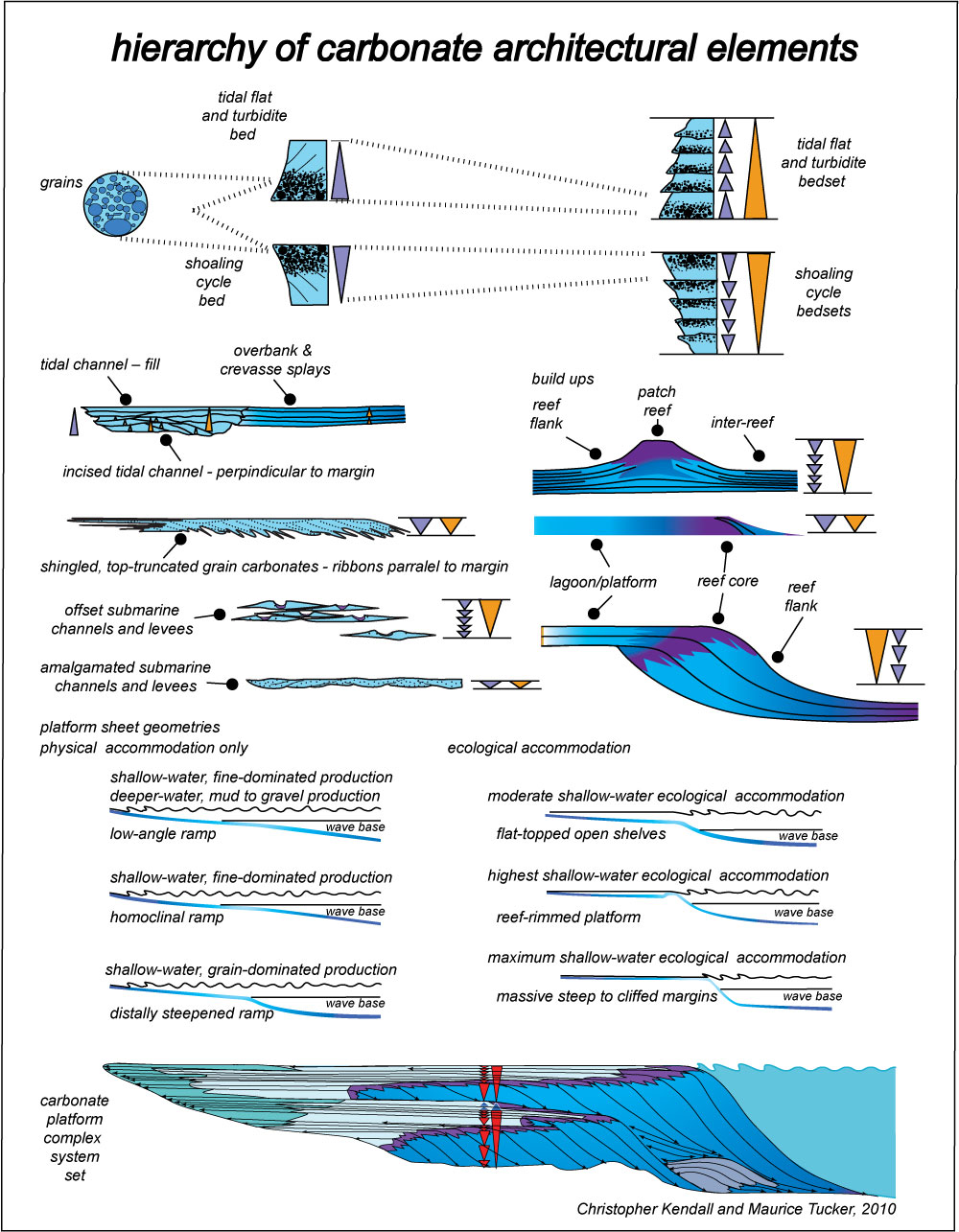 Hierarchy of Carbonate Platform Architectural Elements
”Carbonate Hierarchies” 
Christopher G. St. C. Kendall
Hierarchy of Carbonate Architectural Elements
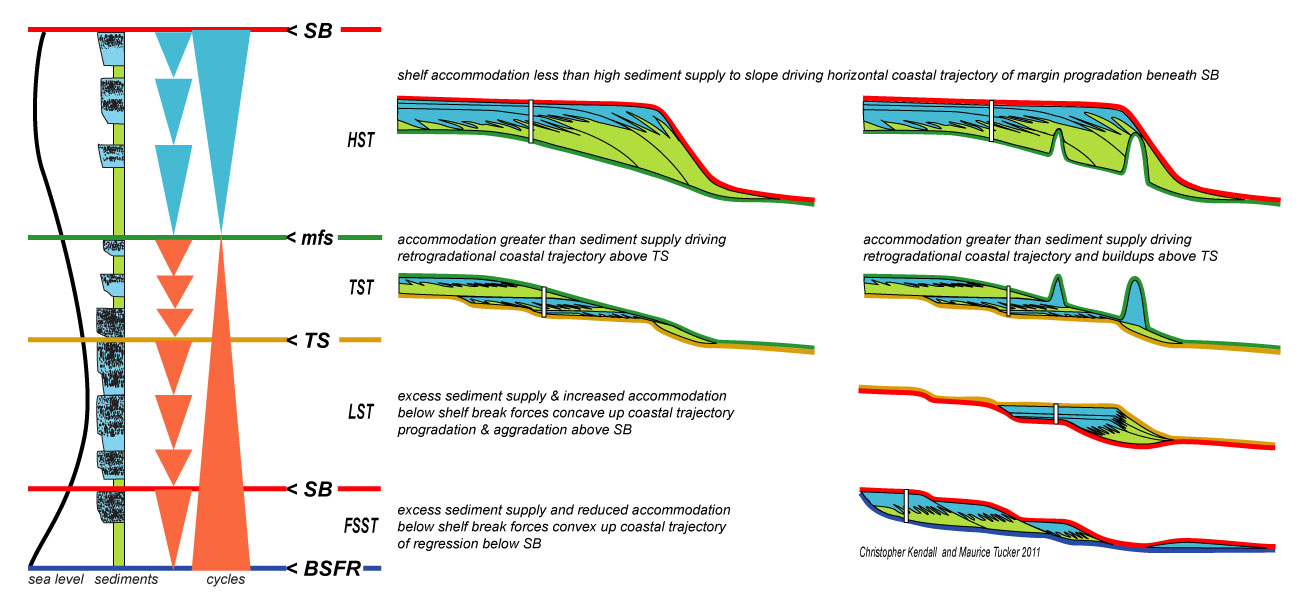 Hierarchy of Carbonate Architectural Elements
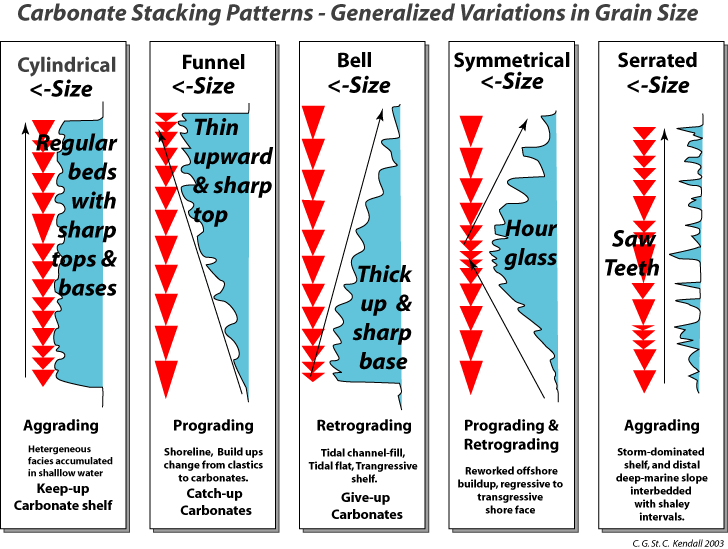 Hierarchy of Carbonate Architectural Elements
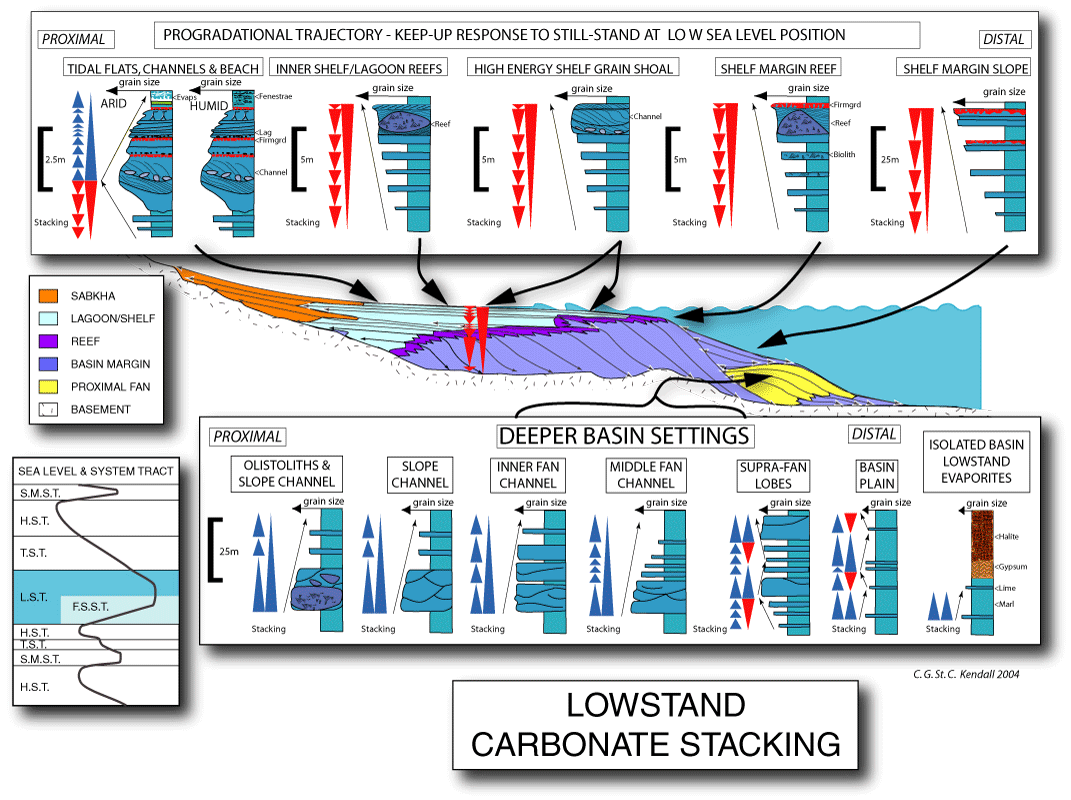 Hierarchy of Carbonate Architectural Elements
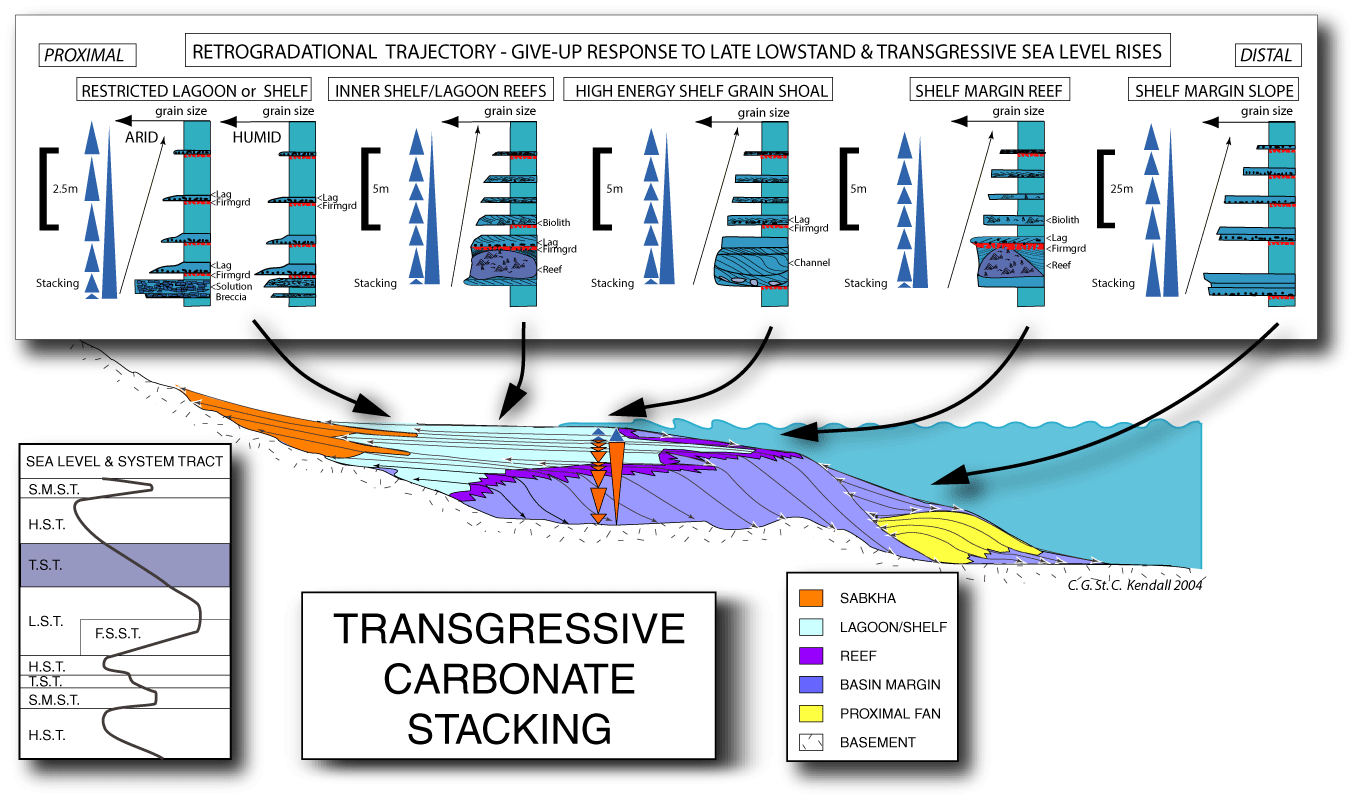 Hierarchy of Carbonate Architectural Elements
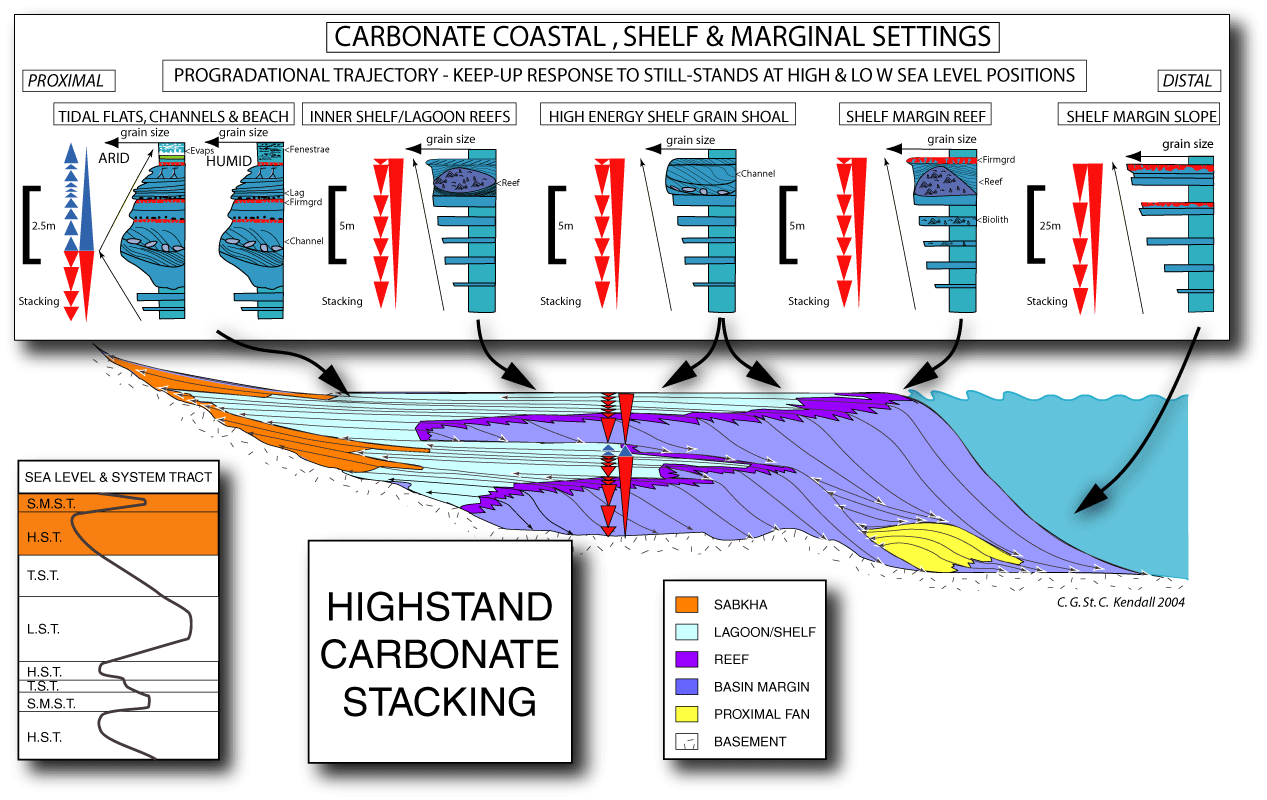 Fluvial -  Architectural Elements
“Sequence Stratigraphy –  Depositional Models”
C. G. St. C. Kendall
Coastal Elements
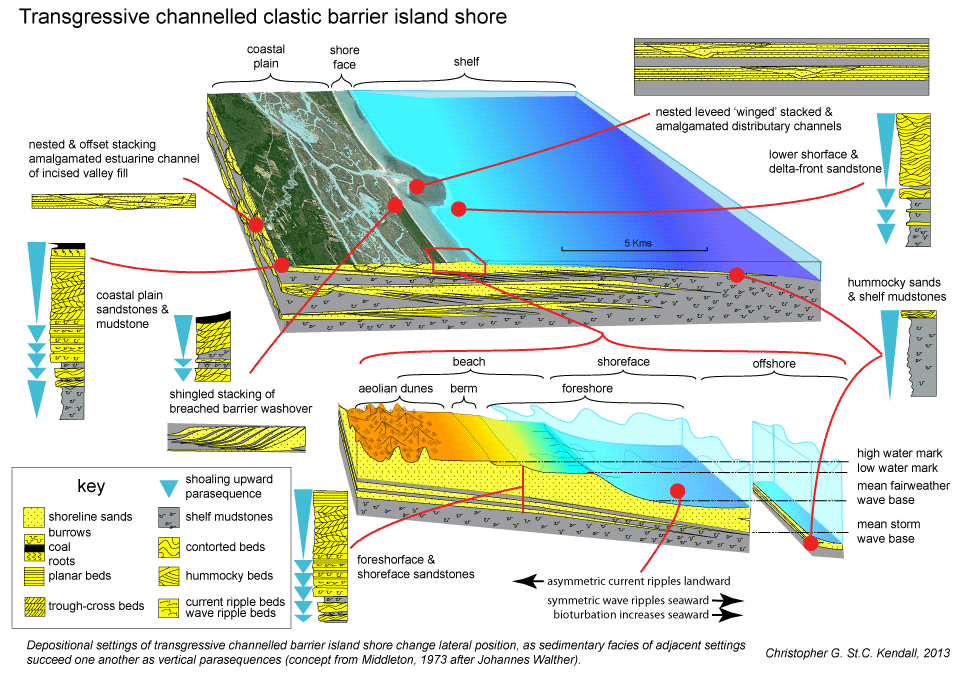 “Sequence Stratigraphy –  Depositional Models”
C. G. St. C. Kendall
Deepwater -  Architectural Elements
“Sequence Stratigraphy –  Depositional Models”
C. G. St. C. Kendall
Deepwater Sequence Stratigraphic Hierarchies
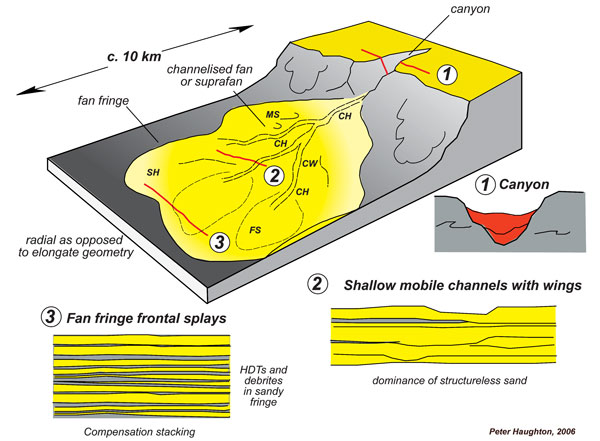 “Sequence Stratigraphy –  Depositional Models”
C. G. St. C. Kendall
Deepwater -  Architectural Elements
“Sequence Stratigraphy –  Depositional Models”
C. G. St. C. Kendall
Character of Deepwater Channel Stacking
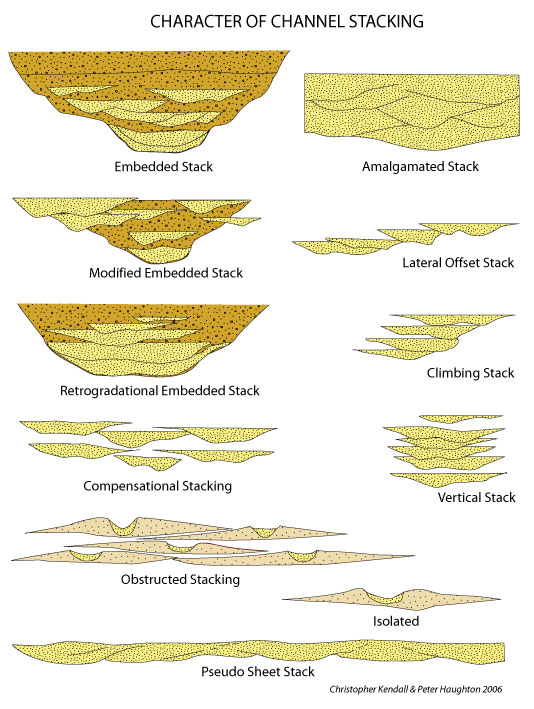 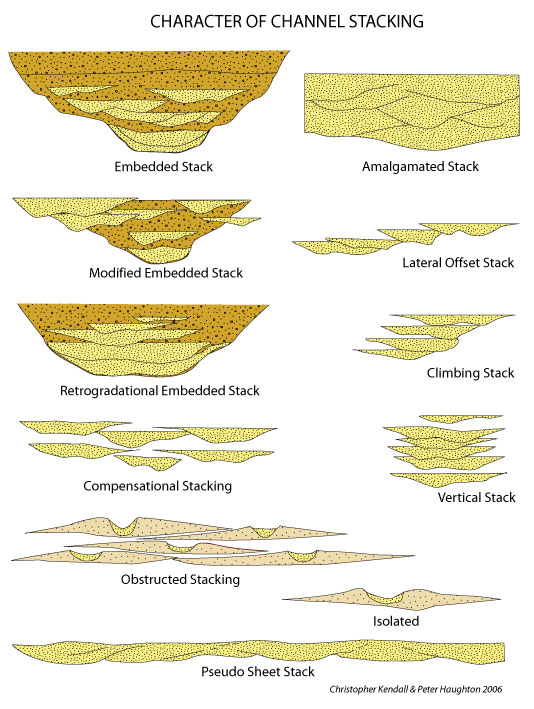 “Sequence Stratigraphy –  Depositional Models”
C. G. St. C. Kendall
Deepwater -  Architectural Elements
“Sequence Stratigraphy –  Depositional Models”
C. G. St. C. Kendall
Surfaces and Geometries
Sequences are subdivided by
Maximum Flooding Surfaces (mfs) 
Transgressive Surfaces (TS) 
Sequence Boundaries (SB)
Arrangement of vertical succession or stacking patterns of unconfined sheets
Prograde (step seaward) 
Retrograde (step landward) 
Aggrade (build vertically)
Sheets and unconfined lobes containing
Non-amalgamated bodies
Incised topographic fill
Amalgamated, multi-storied bodies (e.g. incised valleys)
Within unconfined lobes
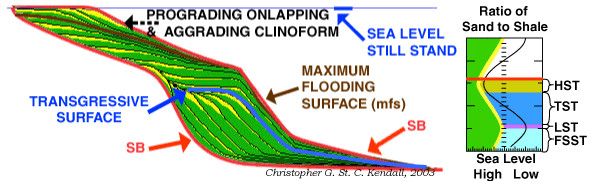 “Sequence Stratigraphy –  Depositional Models”
C. G. St. C. Kendall
Surfaces and Geometries
Sequence are subdivided by
Maximum Flooding Surfaces (mfs) 
Transgressive Surfaces (TS) 
Sequence Boundaries (SB)
Arrangement of vertical succession or stacking patterns of unconfined sheets
Prograde (step seaward) 
Retrograde (step landward) 
Aggrade (build vertically)
Sheets and unconfined lobes containing
Non-amalgamated bodies
Incised topographic fill
Amalgamated, multi-storied bodies (e.g. incised valleys)
Within unconfined lobes
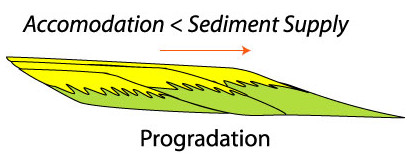 “Sequence Stratigraphy –  Depositional Models”
C. G. St. C. Kendall
Surfaces and Geometries
Sequence are subdivided by
Maximum Flooding Surfaces (mfs) 
Transgressive Surfaces (TS) 
Sequence Boundaries (SB)
Arrangement of vertical succession or stacking patterns of unconfined sheets
Prograde (step seaward) 
Retrograde (step landward) 
Aggrade (build vertically)
Sheets and unconfined lobes containing
Non-amalgamated bodies
Incised topographic fill
Amalgamated, multi-storied bodies (e.g. incised valleys)
Within unconfined lobes
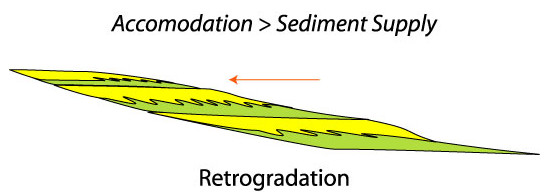 “Sequence Stratigraphy –  Depositional Models”
C. G. St. C. Kendall
Surfaces and Geometries
Sequence are subdivided by
Maximum Flooding Surfaces (mfs) 
Transgressive Surfaces (TS) 
Sequence Boundaries (SB)
Arrangement of vertical succession or stacking patterns of unconfined sheets
Prograde (step seaward) 
Retrograde (step landward) 
Aggrade (build vertically)
Sheets and unconfined lobes containing
Non-amalgamated bodies
Incised topographic fill
Amalgamated, multi-storied bodies (e.g. incised valleys)
Within unconfined lobes
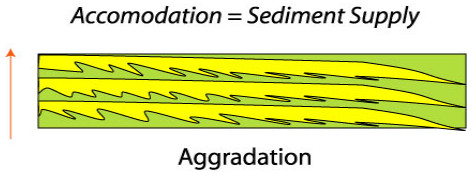 “Sequence Stratigraphy –  Depositional Models”
C. G. St. C. Kendall
Surfaces and Geometries
Sequence are subdivided by
Maximum Flooding Surfaces (mfs) 
Transgressive Surfaces (TS) 
Sequence Boundaries (SB)
Arrangement of vertical succession or stacking patterns of unconfined sheets
Prograde (step seaward) 
Retrograde (step landward) 
Aggrade (build vertically)
Sheets and unconfined lobes containing
Non-amalgamated bodies
Incised topographic fill
Amalgamated, multi-storied bodies (e.g. incised valleys)
Within unconfined lobes
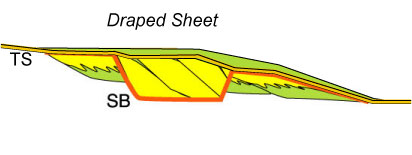 “Sequence Stratigraphy –  Depositional Models”
C. G. St. C. Kendall
Surfaces and Geometries
Sequence are subdivided by
Maximum Flooding Surfaces (mfs) 
Transgressive Surfaces (TS) 
Sequence Boundaries (SB)
Arrangement of vertical succession or stacking patterns of unconfined sheets
Prograde (step seaward) 
Retrograde (step landward) 
Aggrade (build vertically)
Sheets and unconfined lobes containing
Non-amalgamated bodies
Incised topographic fill
Amalgamated, multi-storied bodies (e.g. incised valleys)
Within unconfined lobes
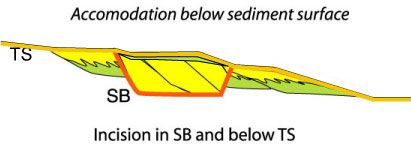 “Sequence Stratigraphy –  Depositional Models”
C. G. St. C. Kendall
Channels & Shelves
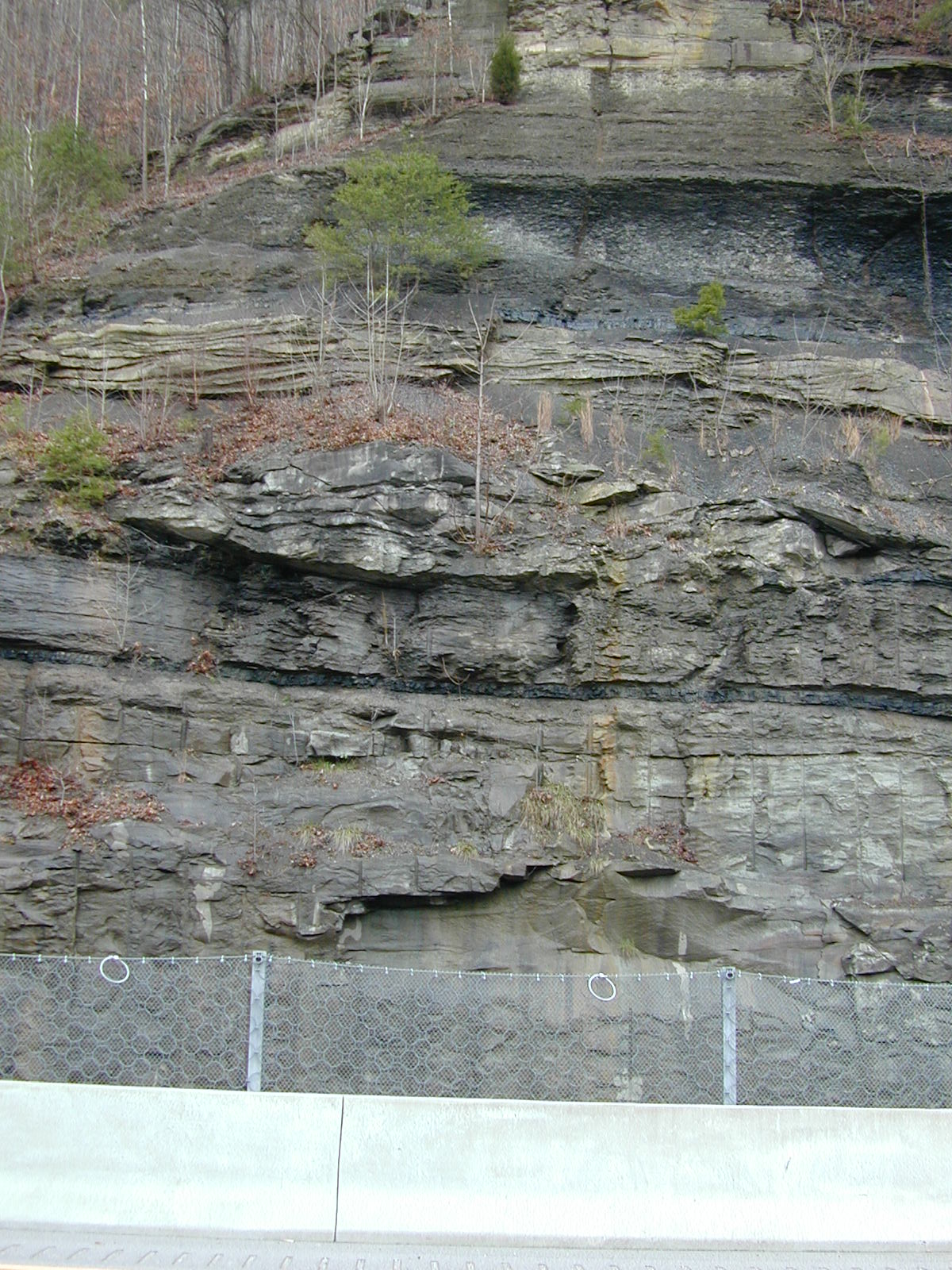 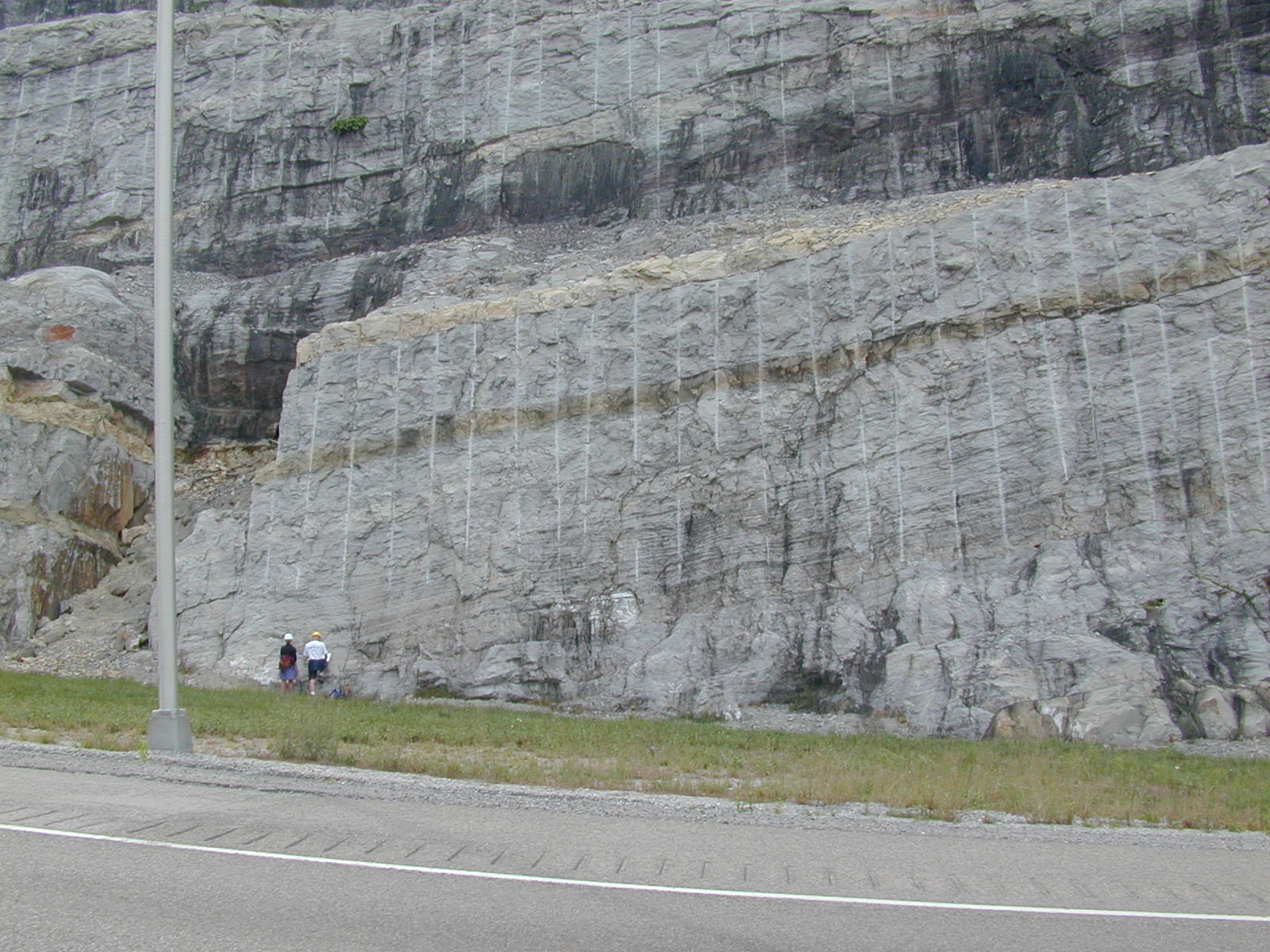 Channel
Shelf
Both have unique processes & structures that can be used to identify their setting
“Sequence Stratigraphy –  Depositional Models”
C. G. St. C. Kendall
Ebb Ooid Delta - UAE
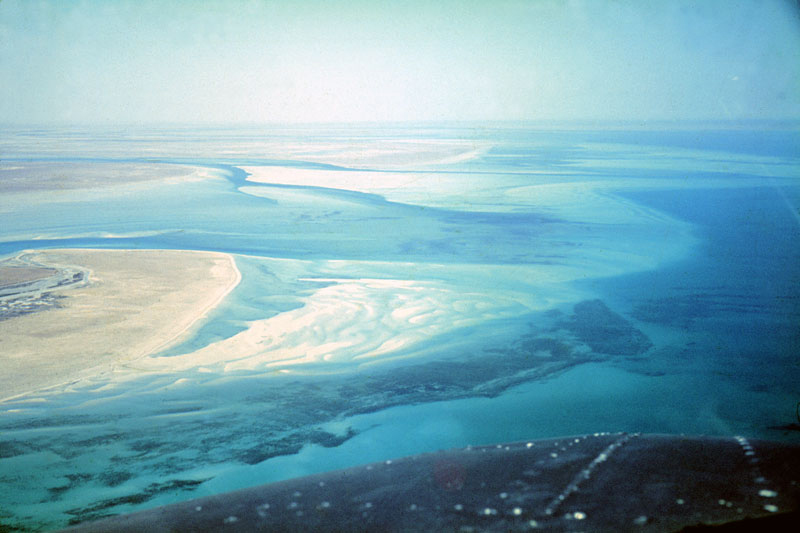 “Sequence Stratigraphy –  Depositional Models”
C. G. St. C. Kendall
Tidal, Storm or Tsunami Channel
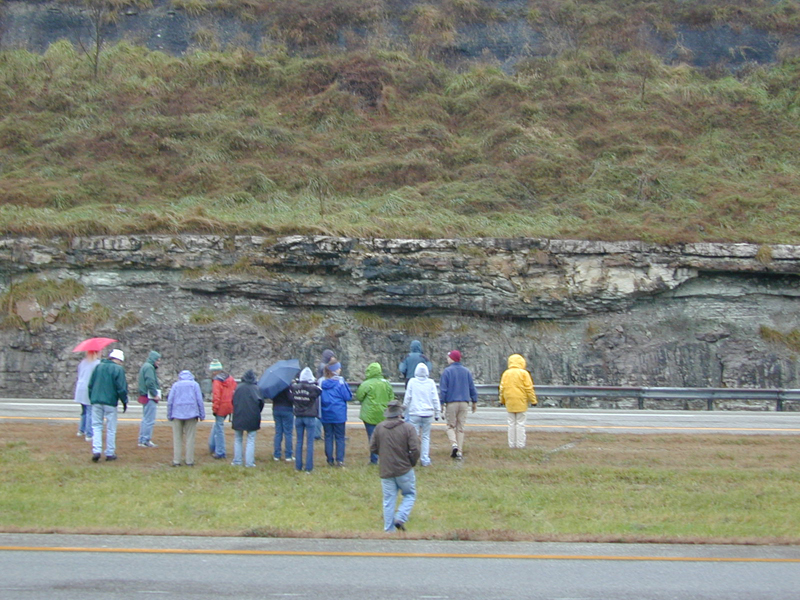 Note Incised Surface
“Sequence Stratigraphy –  Depositional Models”
C. G. St. C. Kendall
Barrier Island, Washover & Back Barrier Lagoon
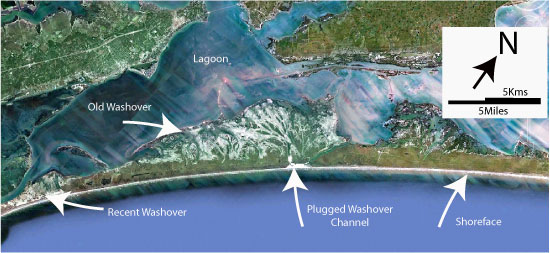 “Sequence Stratigraphy –  Depositional Models”
C. G. St. C. Kendall
Barrier Island Coast - Appalachians
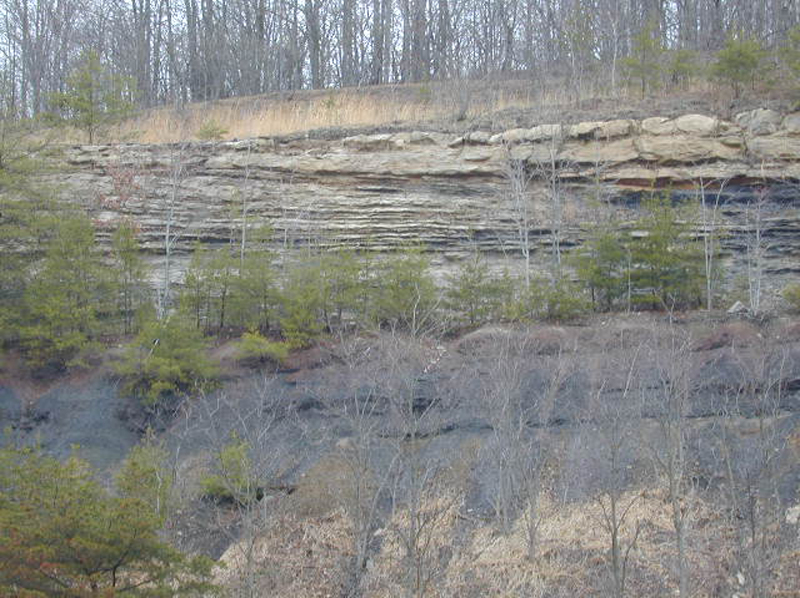 Note Storm Washover
On a Back Barrier
Pennsylvanian, Kentucky
 Wave Dominated  Coast
“Sequence Stratigraphy –  Depositional Models”
C. G. St. C. Kendall
Lena River Delta - Russia
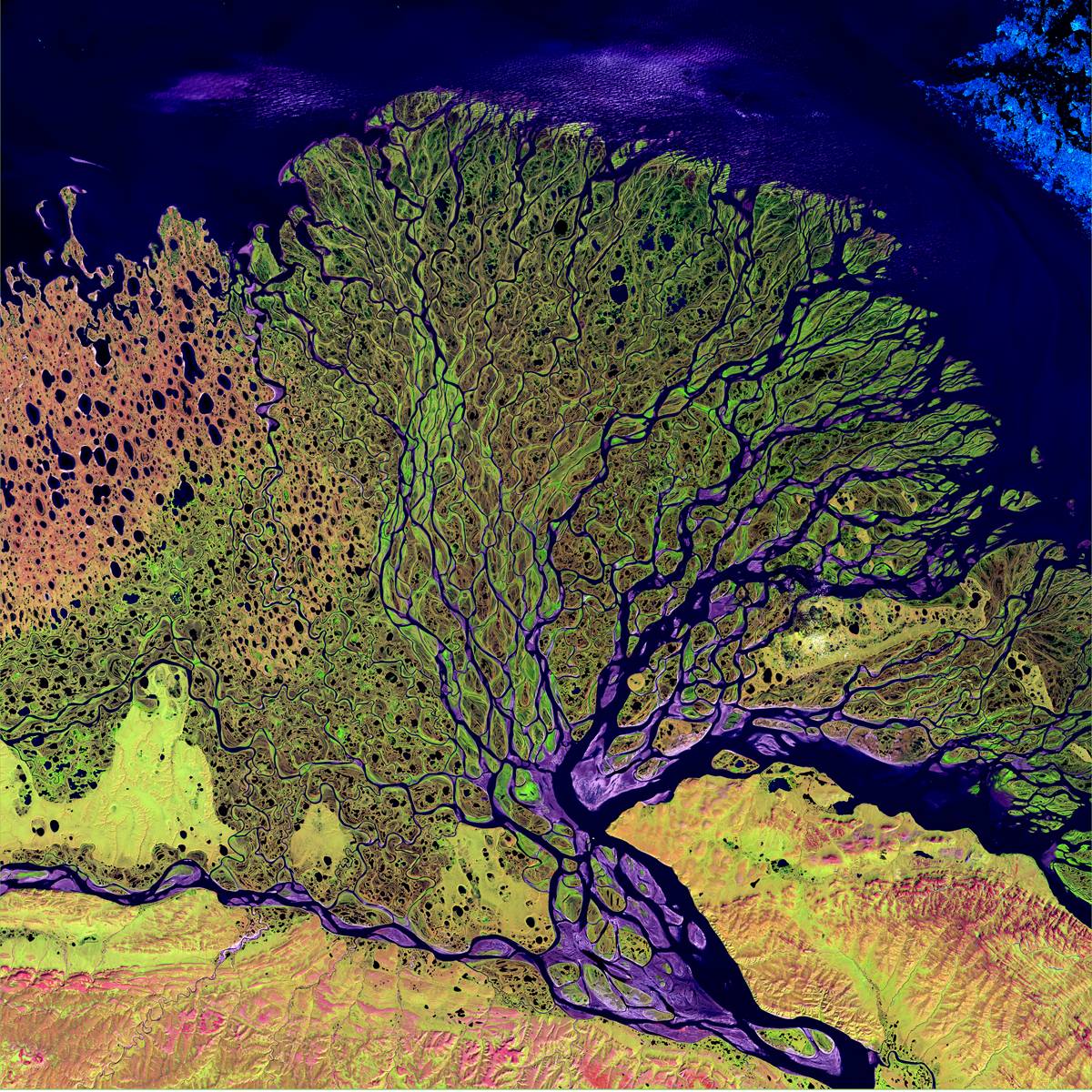 “Sequence Stratigraphy –  Depositional Models”
C. G. St. C. Kendall
Delta Mouth Bar - Kentucky
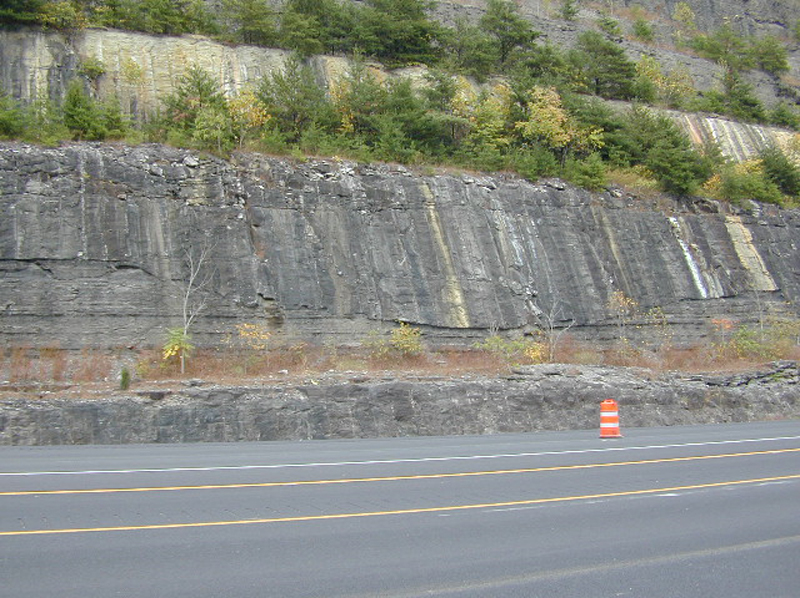 Note Incised Surface
“Sequence Stratigraphy –  Depositional Models”
C. G. St. C. Kendall
Channel – Gulf Coast
Note Incised Surface
“Sequence Stratigraphy –  Depositional Models”
C. G. St. C. Kendall
Coastal Elements
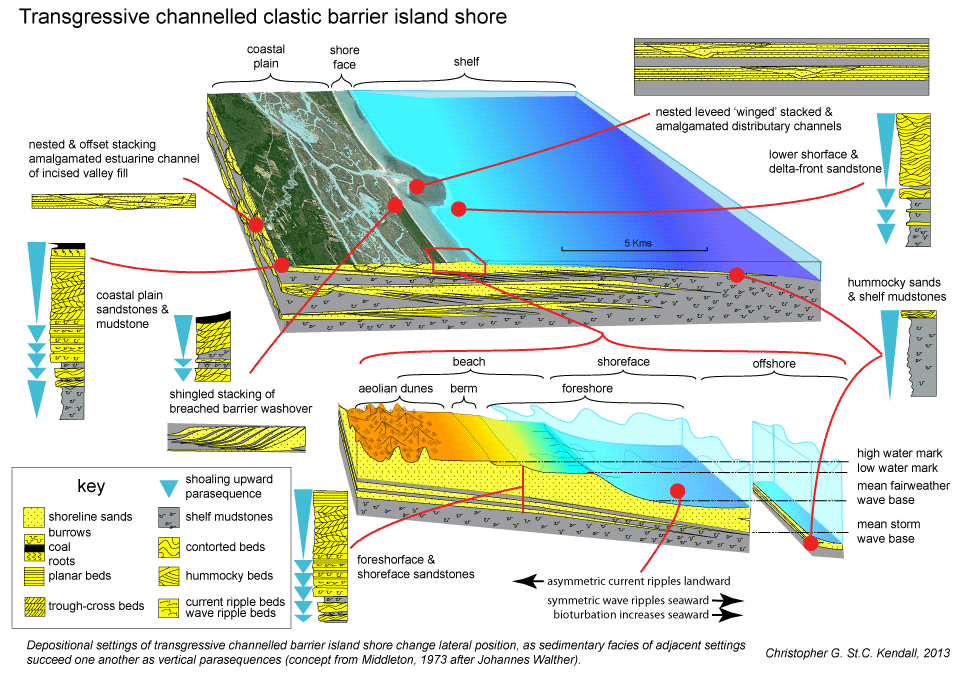 “Sequence Stratigraphy –  Depositional Models”
C. G. St. C. Kendall
Barrier Island Profiles – Book Cliffs
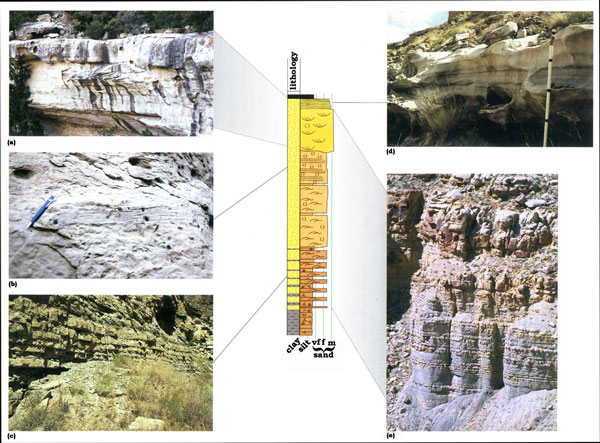 After Coe et al
“Sequence Stratigraphy –  Depositional Models”
C. G. St. C. Kendall
Surfaces and Geometries of Clastic Shelf
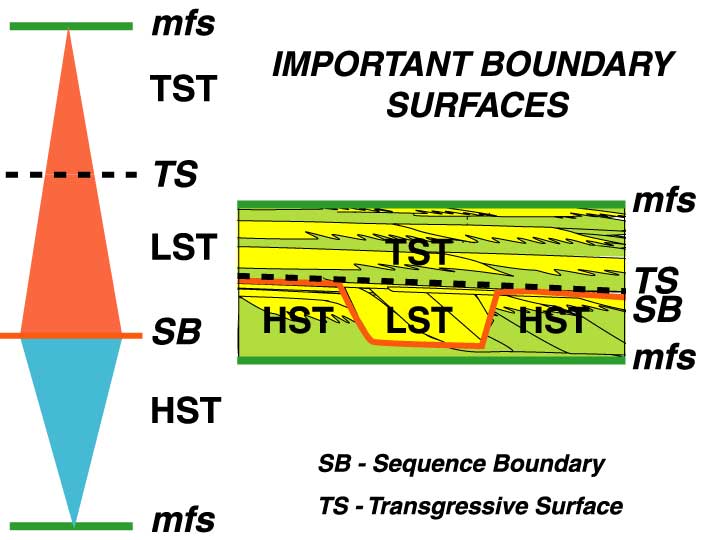 “Sequence Stratigraphy –  Depositional Models”
C. G. St. C. Kendall
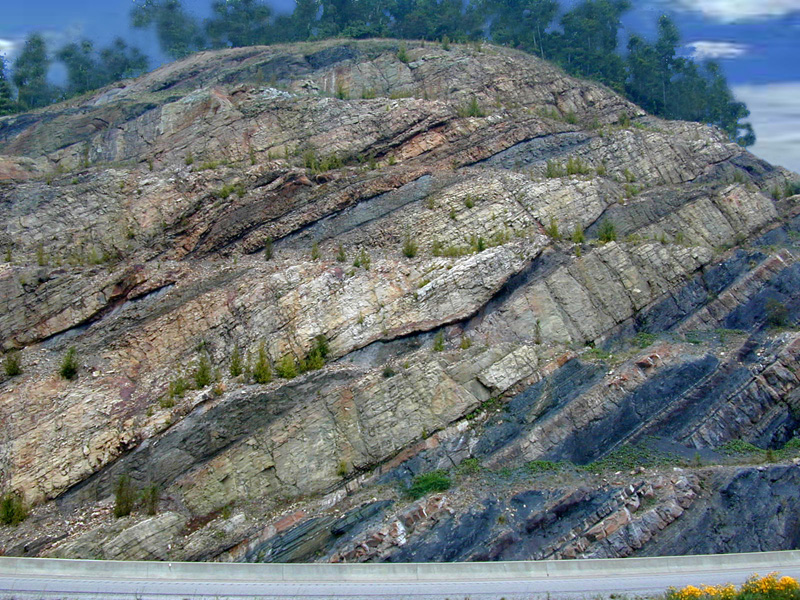 Sequence Boundary (SB) from well logs, core and outcrop
SB
mfs
TS
Erosion or incision of underlying flooding surfaces (mfs and TS)
Inferred from interruption in the lateral continuity of these surfaces
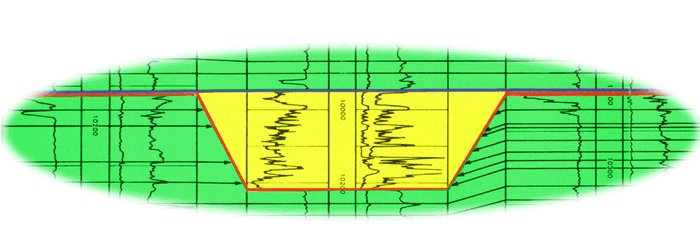 Establish a framework of genetically
related stratigraphic facies geometries
and their bounding surfaces to
determine depositional setting
“Sequence Stratigraphy – Basics”
C. G. St. C. Kendall
“Sequence Stratigraphy – Surfaces”
C. G. St. C. Kendall
Deepwater -  Architectural Elements
“Sequence Stratigraphy –  Depositional Models”
C. G. St. C. Kendall
Clastic Sequence Stratigraphic Hierarchies
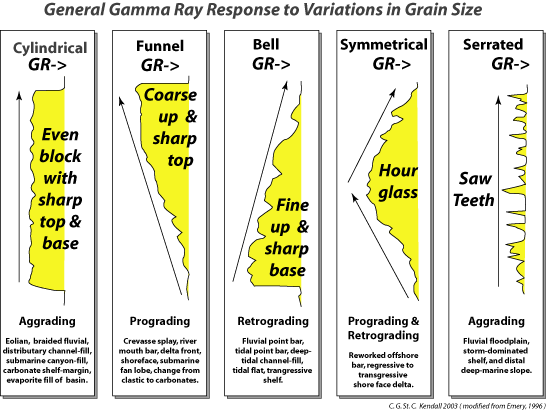 “Sequence Stratigraphy –  Depositional Models”
C. G. St. C. Kendall
Clastic Sequence Hierarchy
Shelf & Margin Complex – Mix of shelf, coastal (barrier & deltaic) & adjacent basin & fan facies evolving in response to complete & complex cycles of changing base  level & paleogeography
Stacked Cycles Of Beds – Vertical character of beds from varying depositional settings
Bedding – Internal character including lithology, geometry, sedimentary structures, & fauna
Grains – Lthological components, their cementation & diagenesis
“Sequence Stratigraphy –  Depositional Models”
C. G. St. C. Kendall
Clastic Sequence Stratigraphic Hierarchies
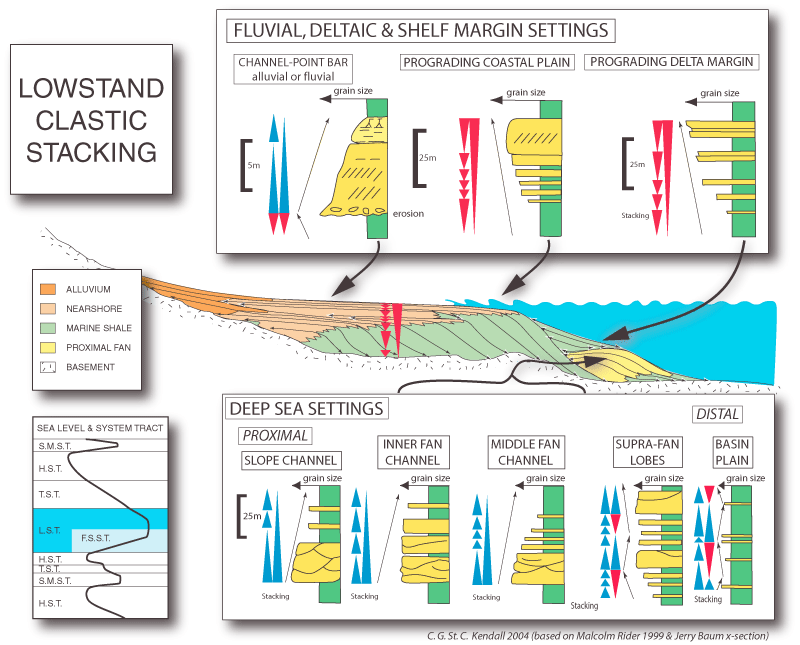 “Sequence Stratigraphy –  Depositional Models”
C. G. St. C. Kendall
Clastic Sequence Stratigraphic Hierarchies
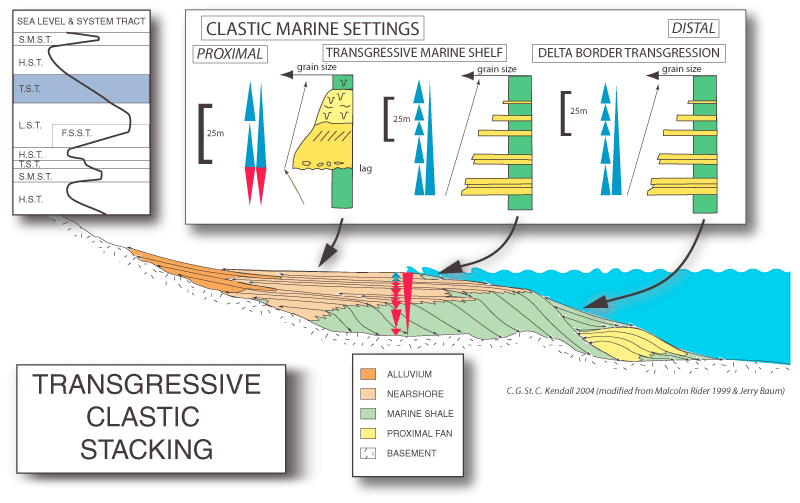 “Sequence Stratigraphy –  Depositional Models”
C. G. St. C. Kendall
Clastic Sequence Stratigraphic Hierarchies
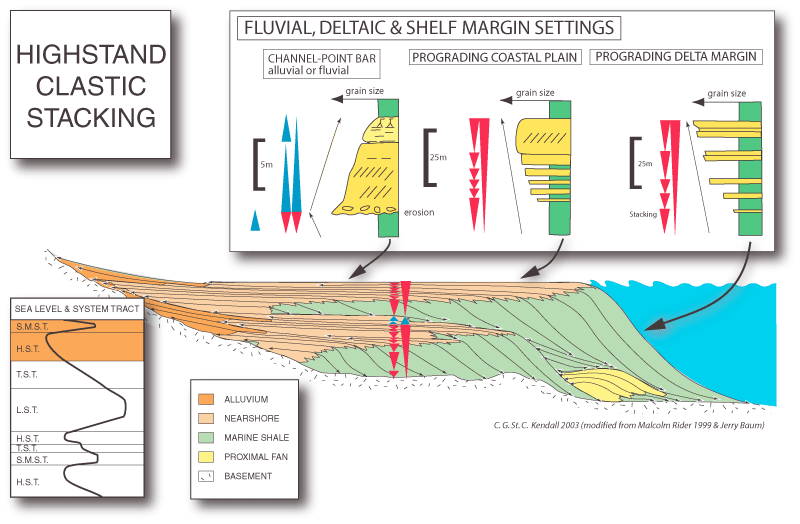 “Sequence Stratigraphy –  Depositional Models”
C. G. St. C. Kendall
Lecture Ends!!
“Sequence Stratigraphy – Basics”
C. G. St. C. Kendall